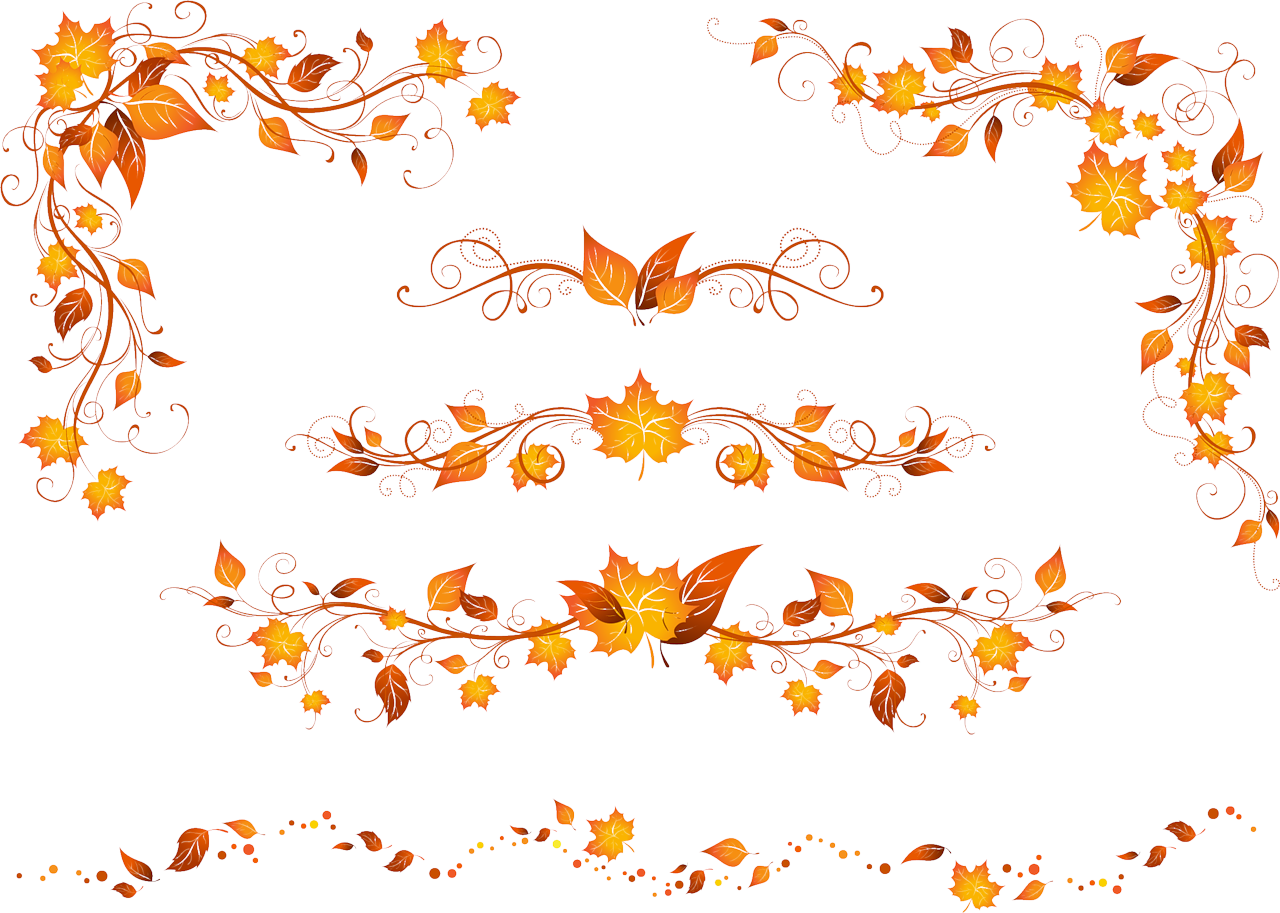 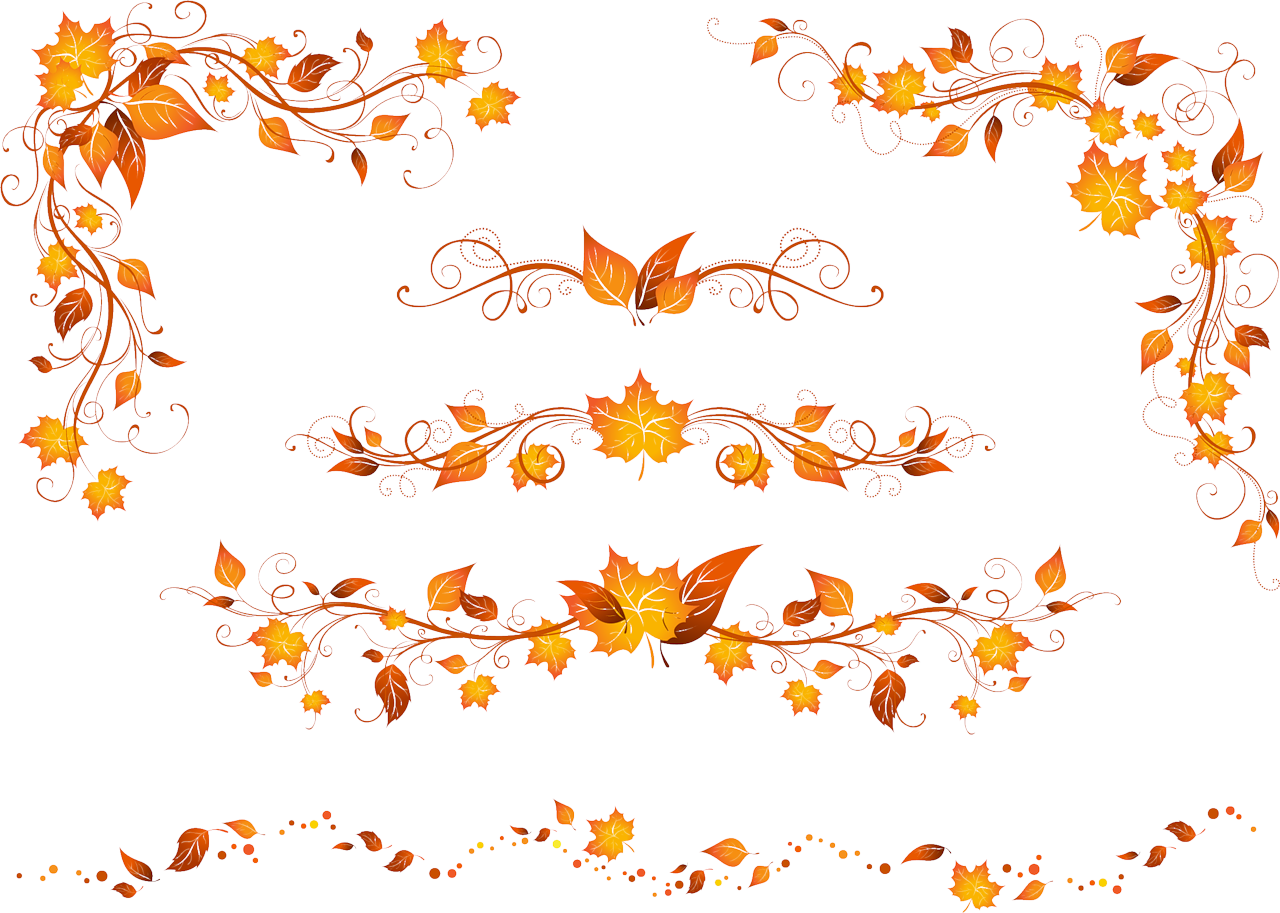 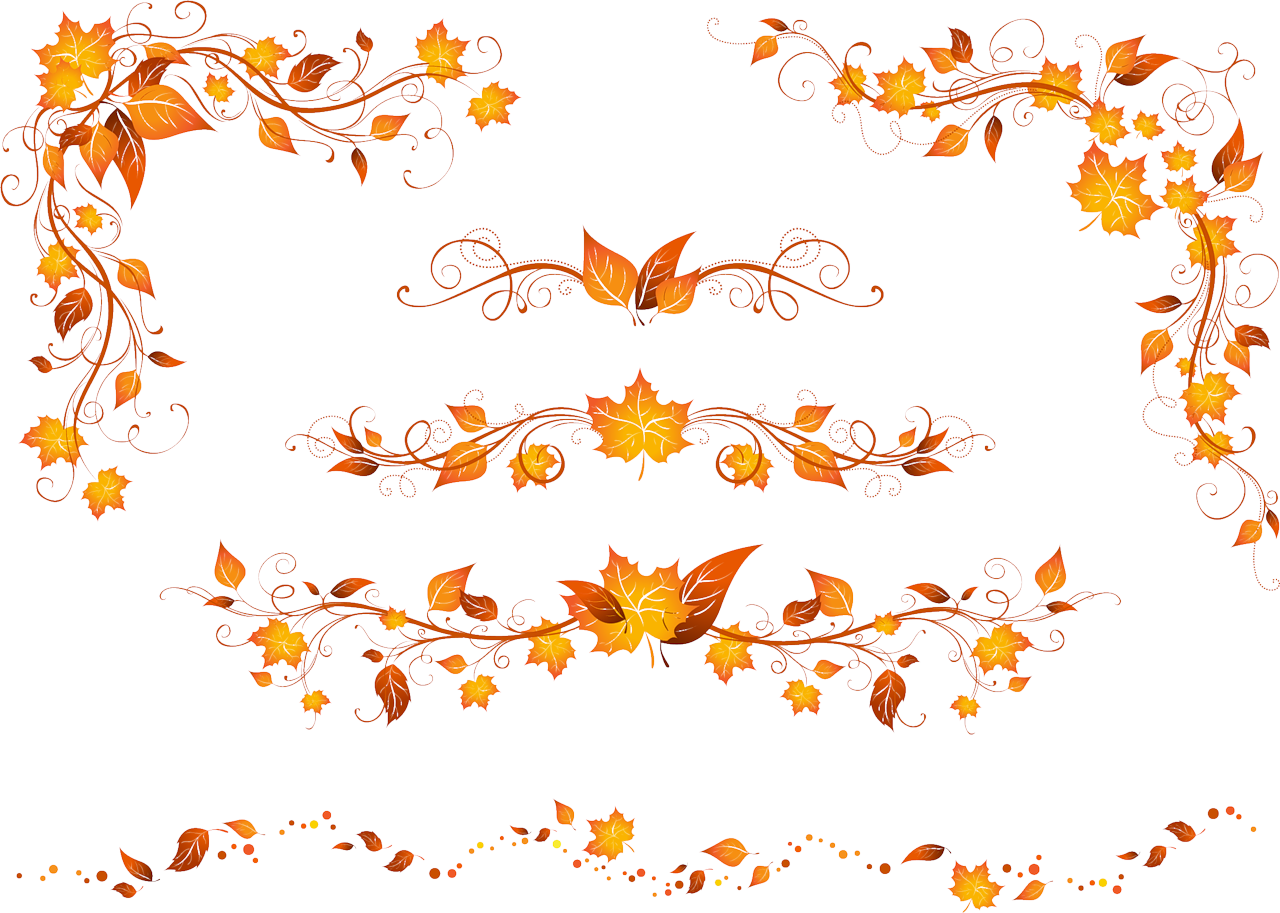 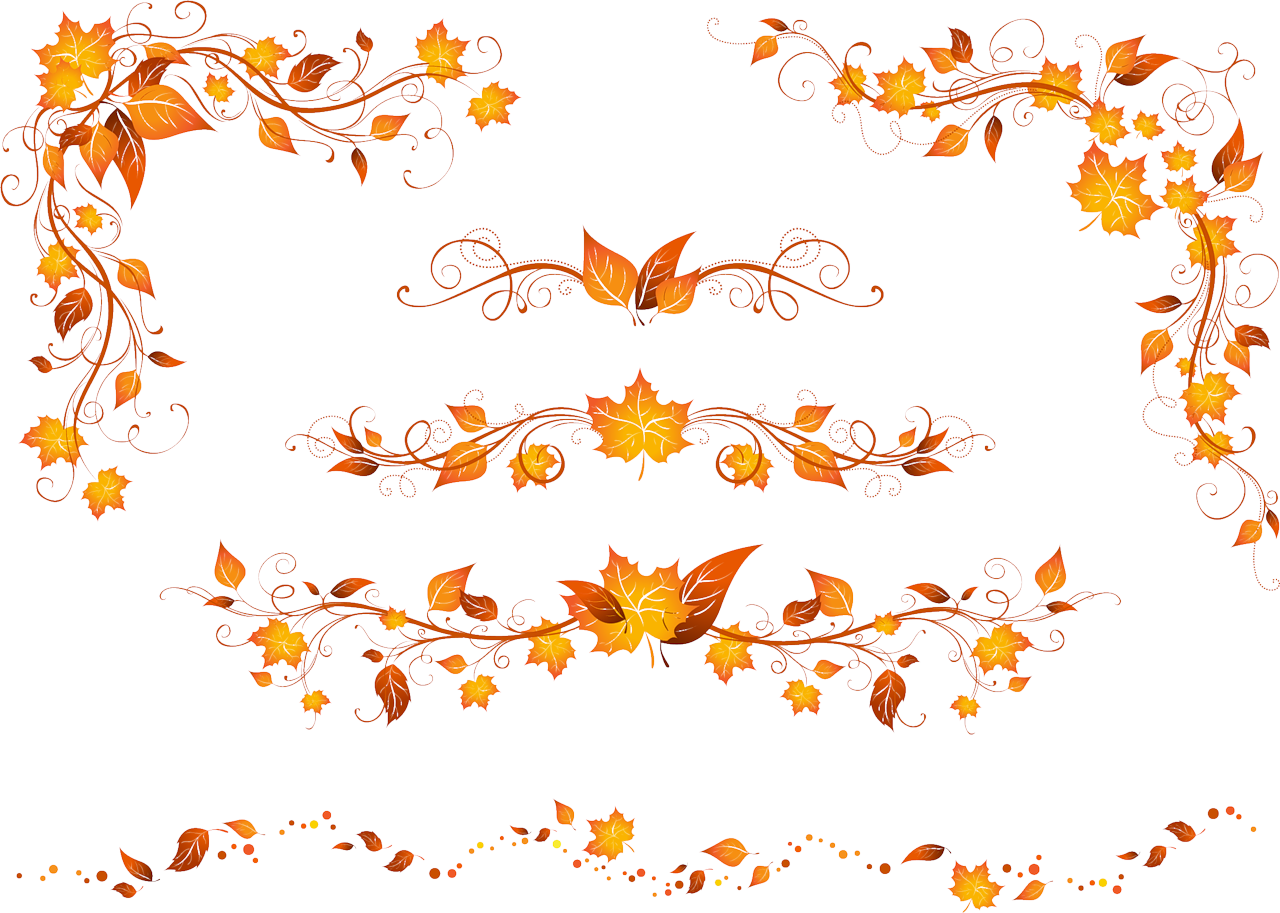 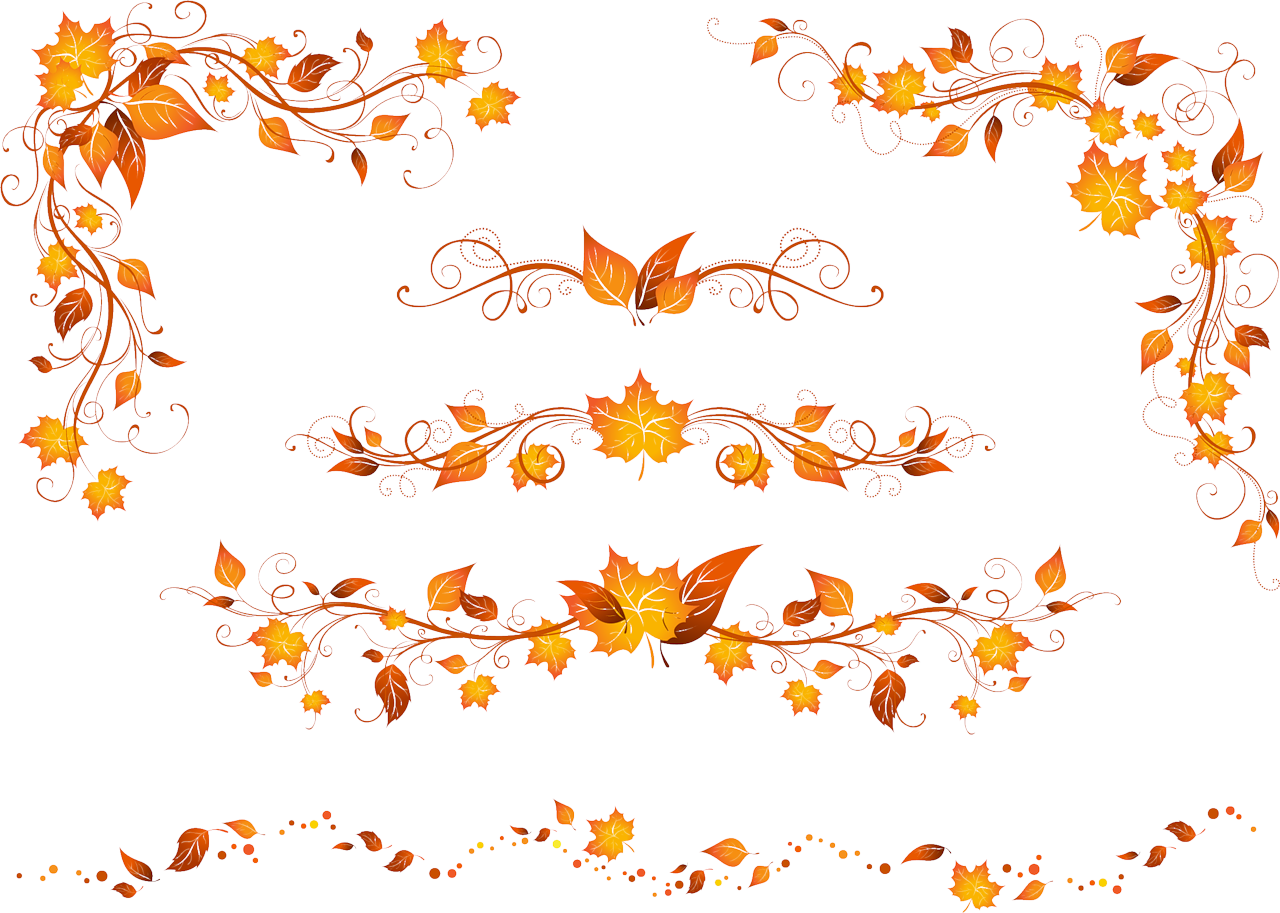 Презентация для детей старшей группы на тему: 
« Грибы »
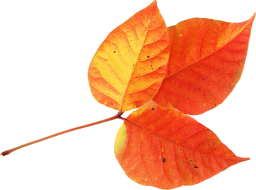 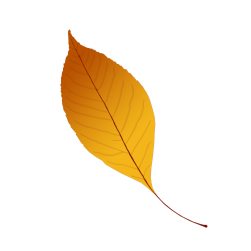 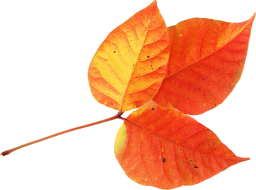 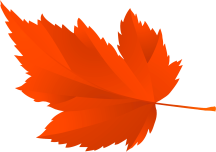 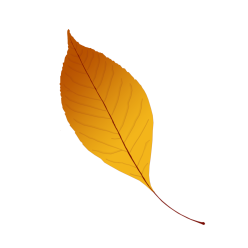 Подготовила:Ахапкина Н.В.
воспитатель I квалификационной категории 
МБДОУ «Начальная школа-детский сад №30»
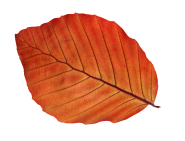 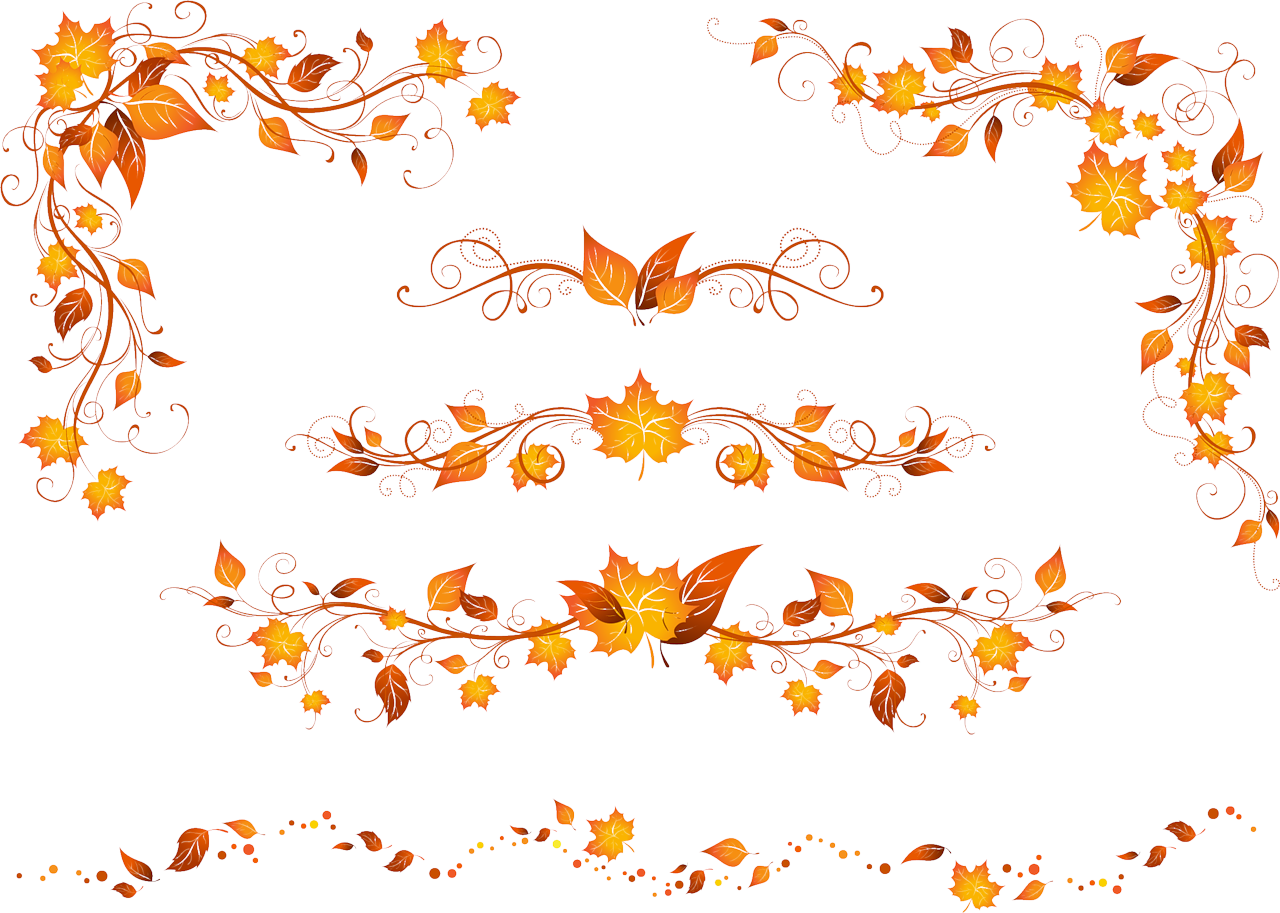 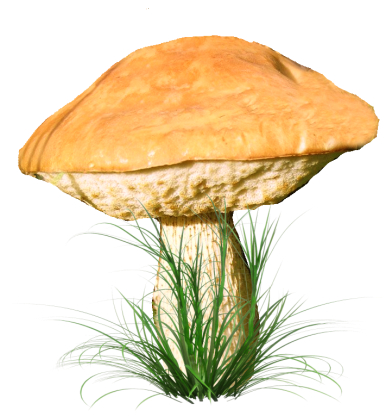 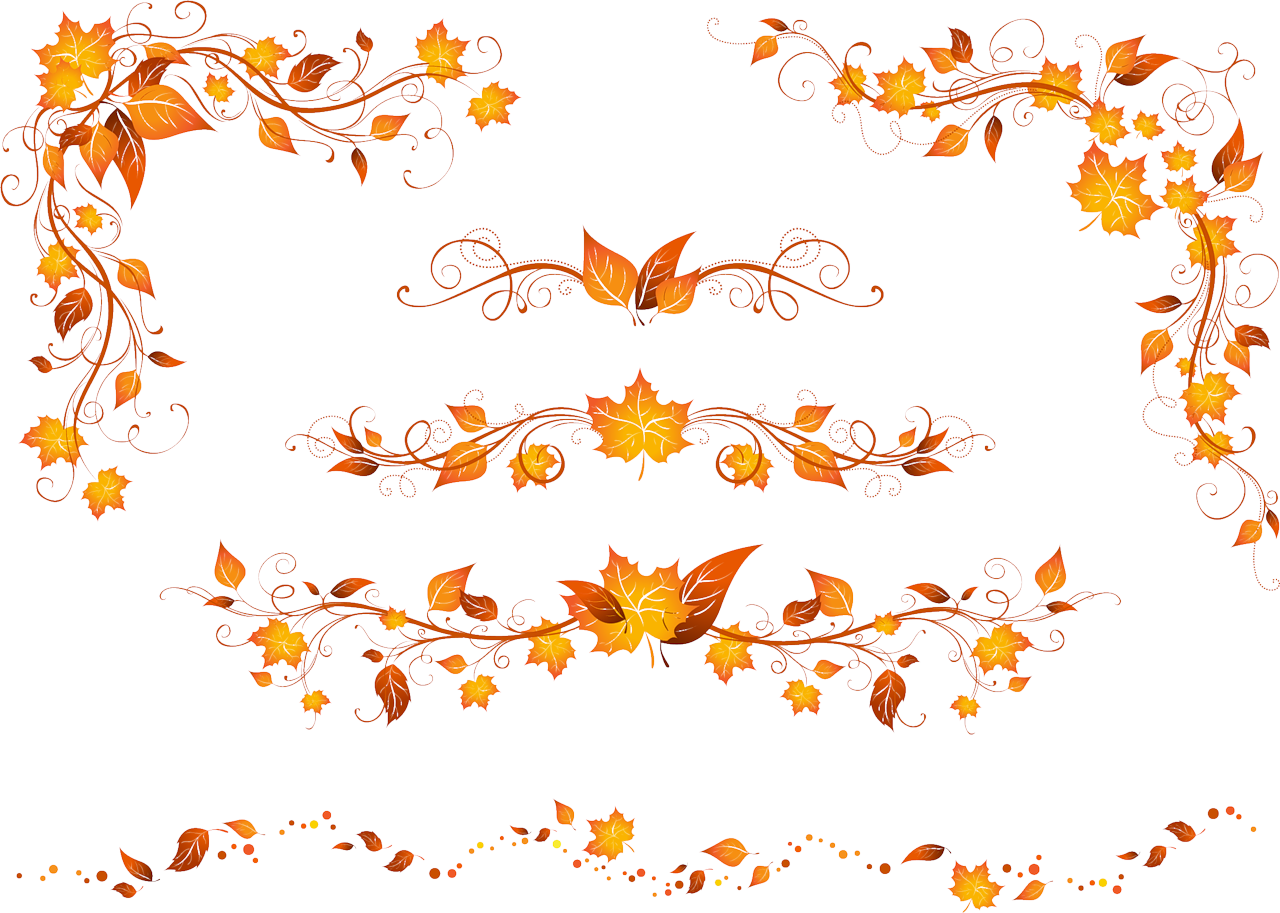 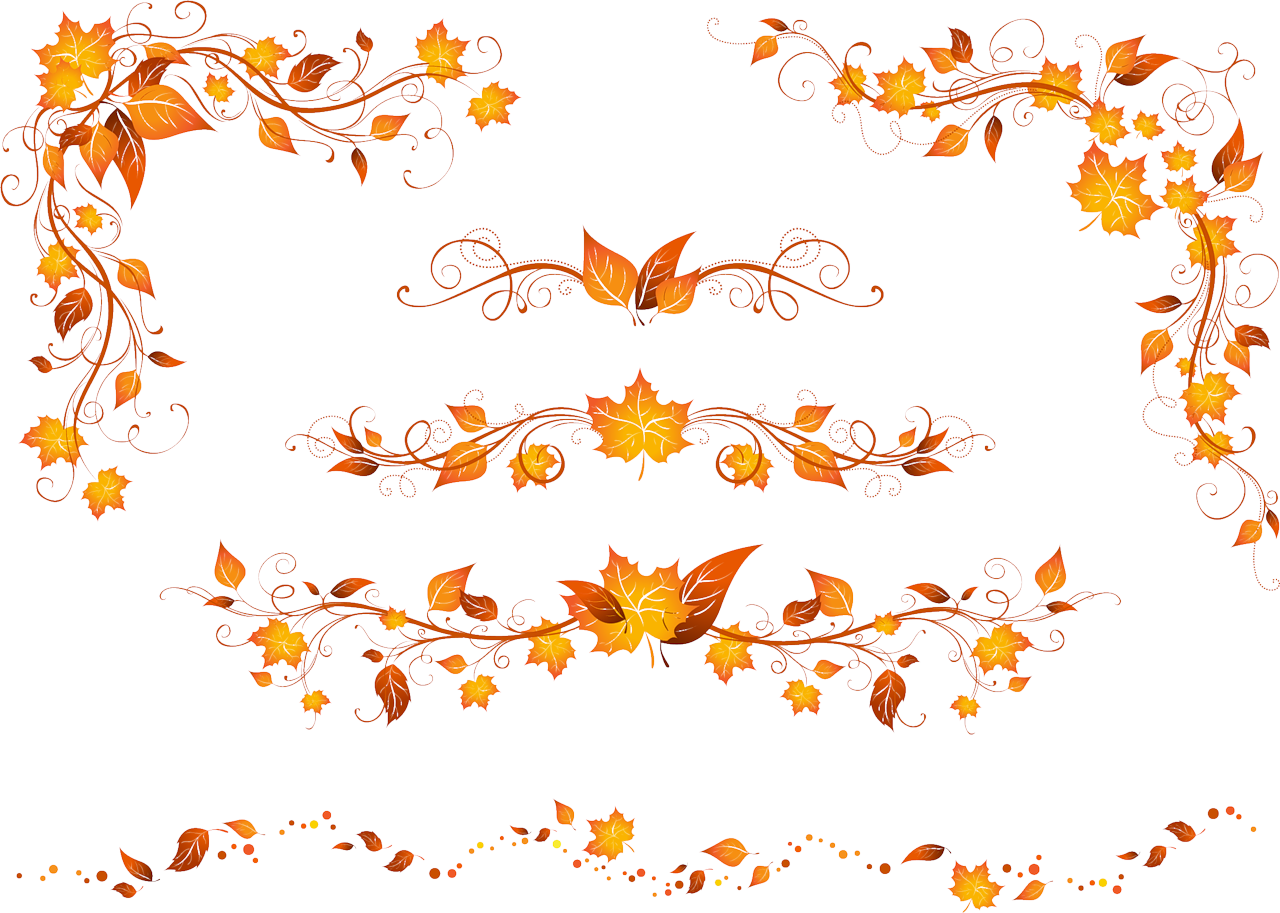 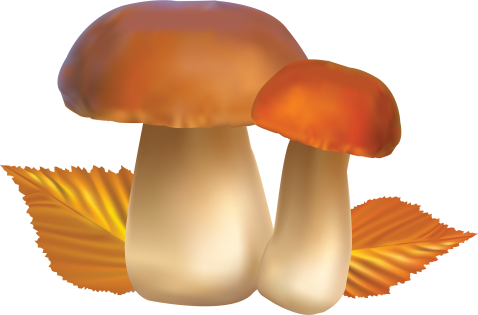 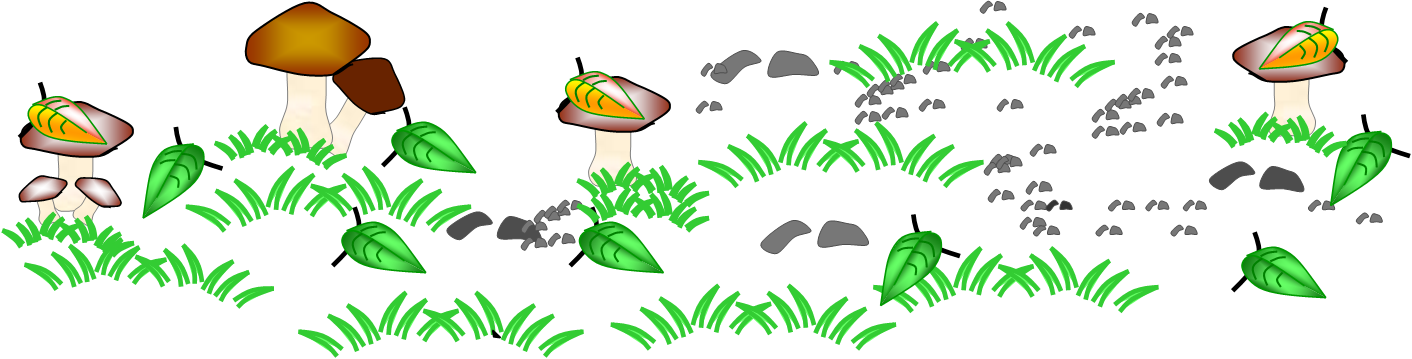 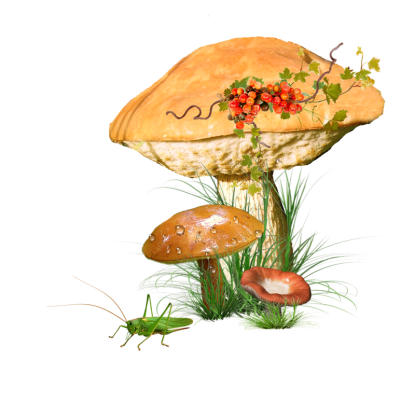 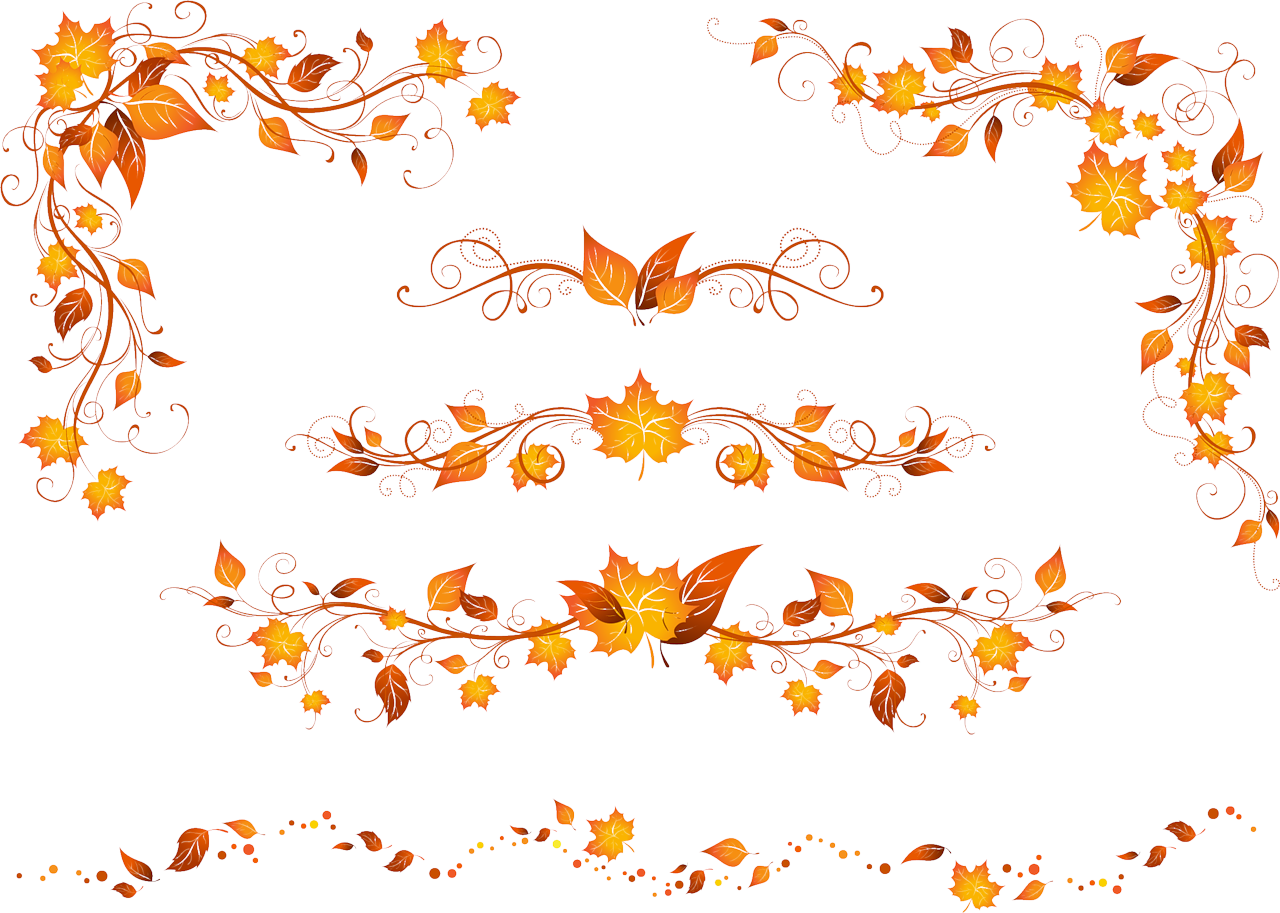 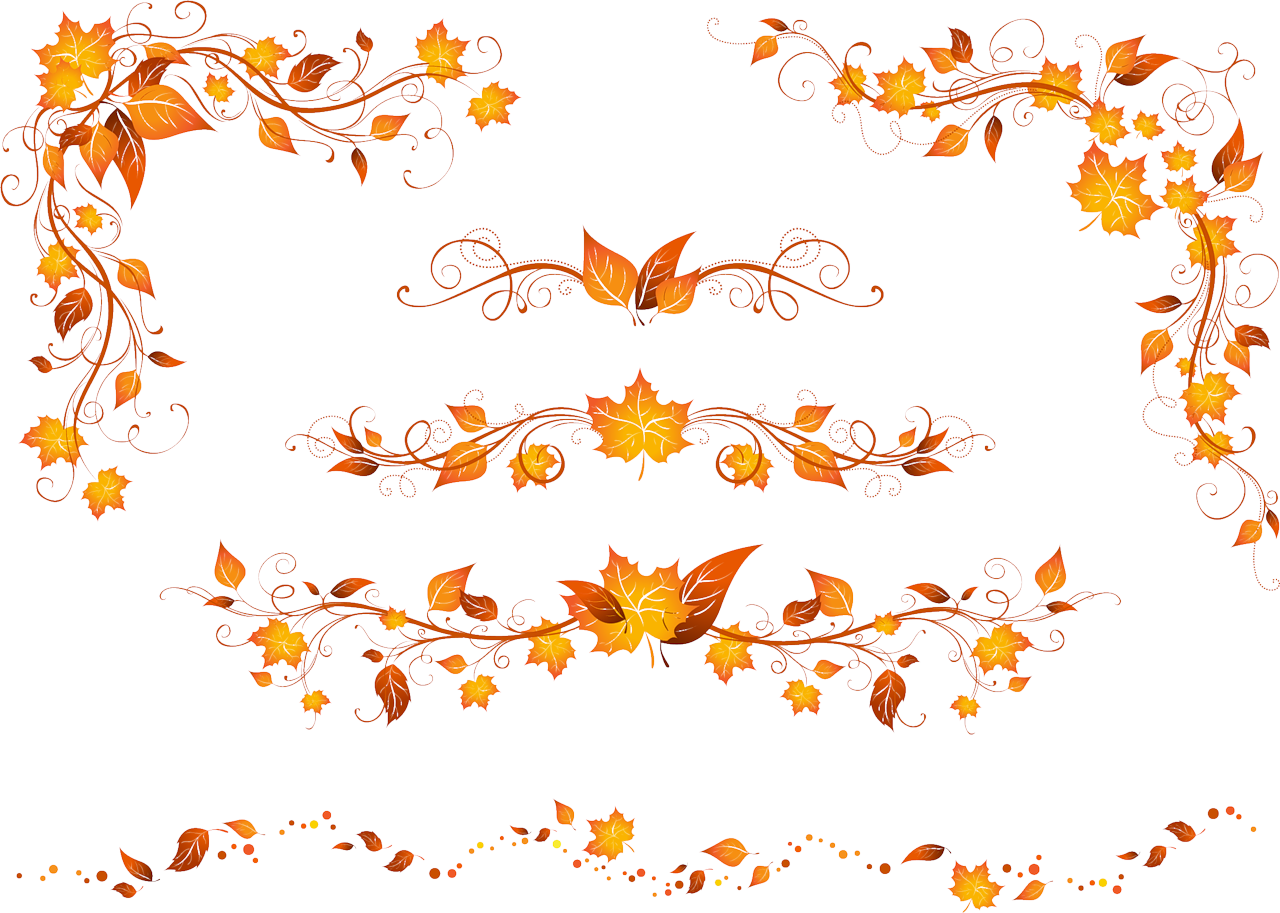 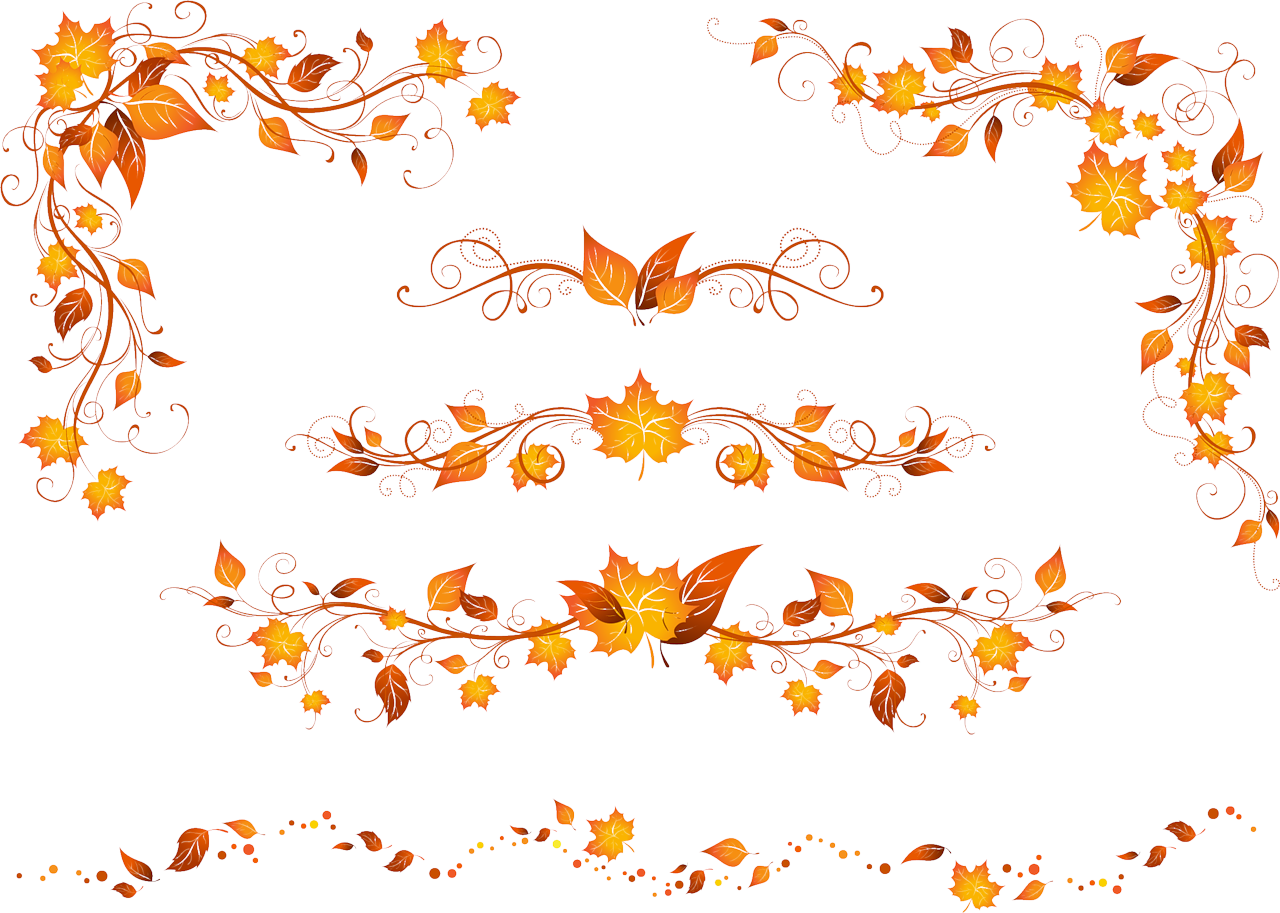 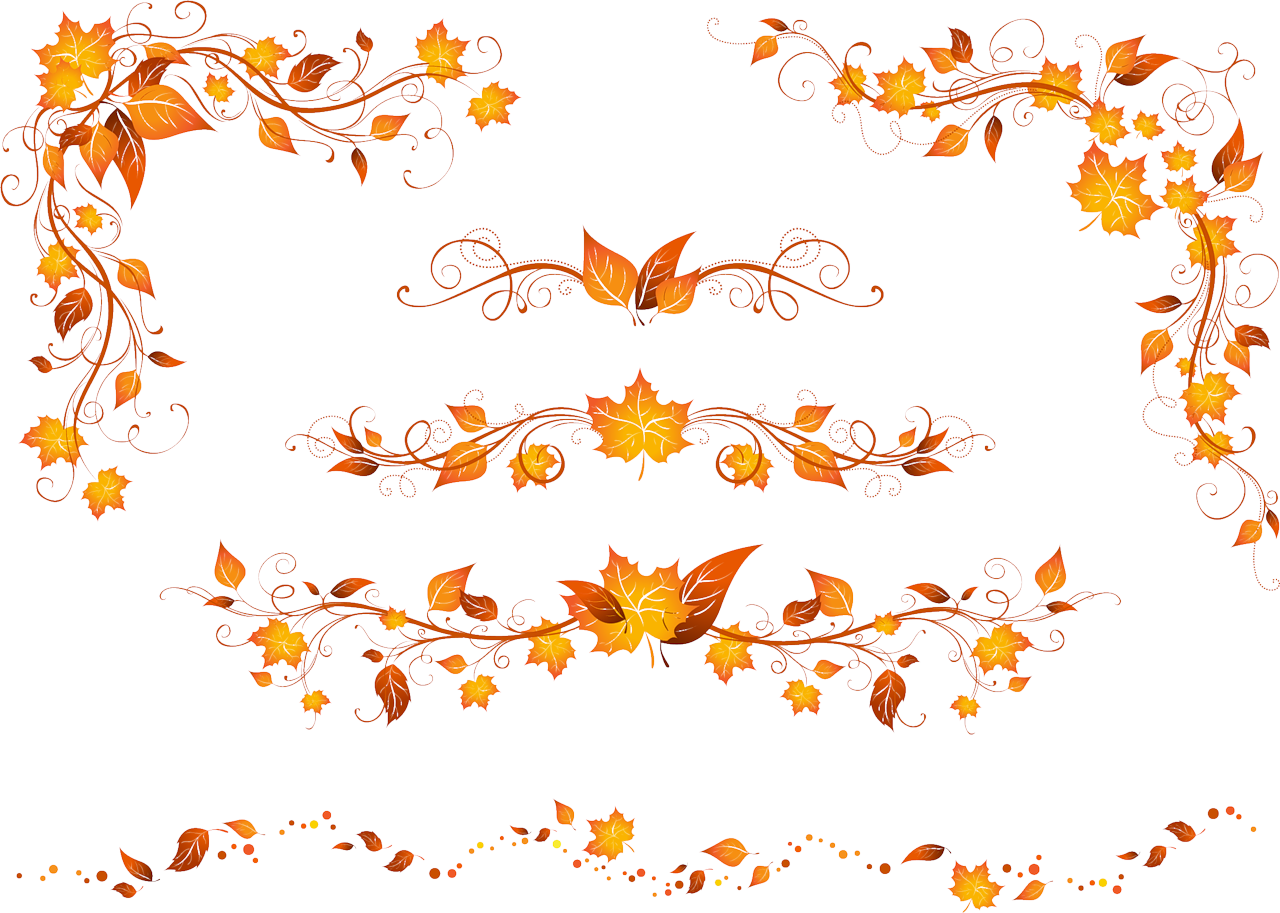 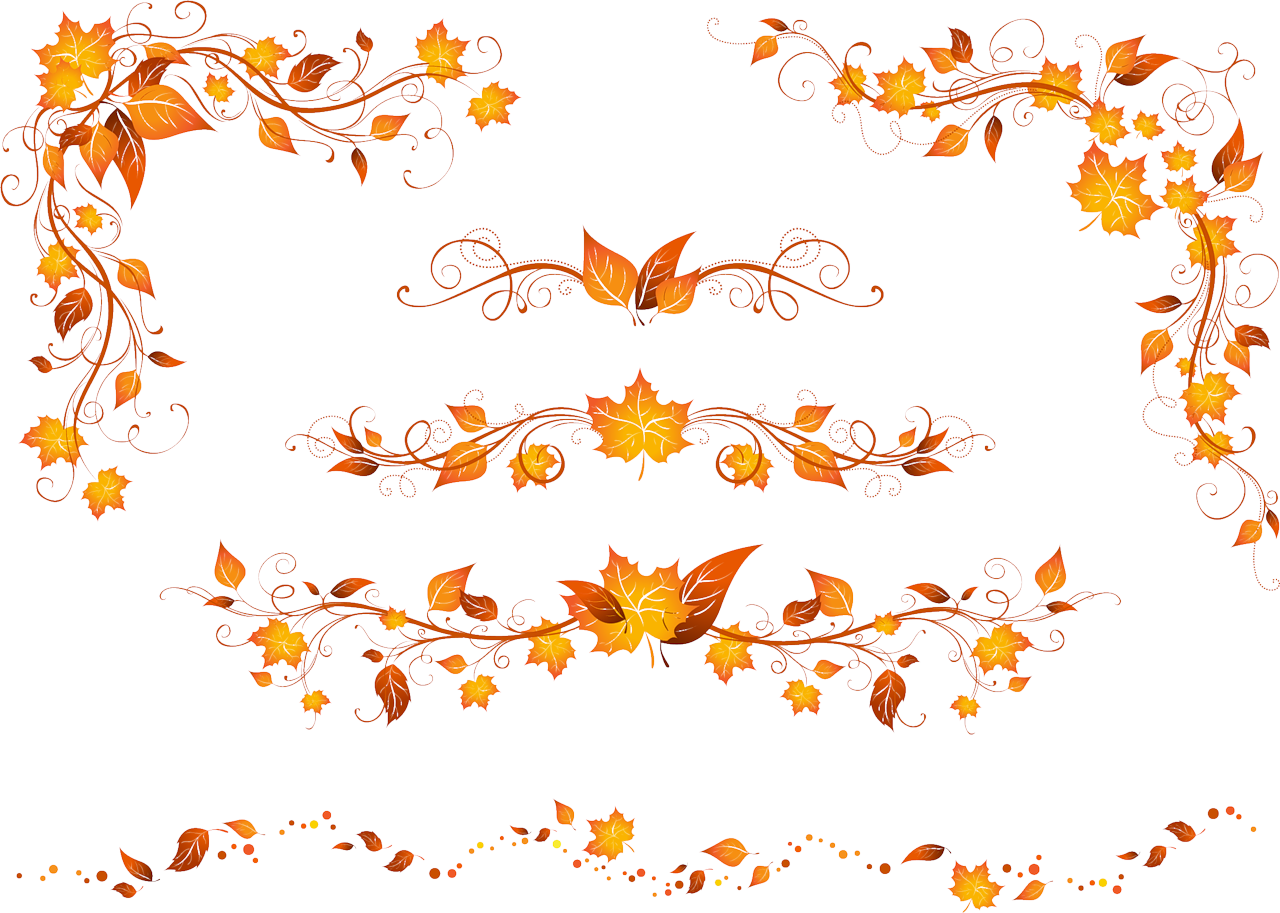 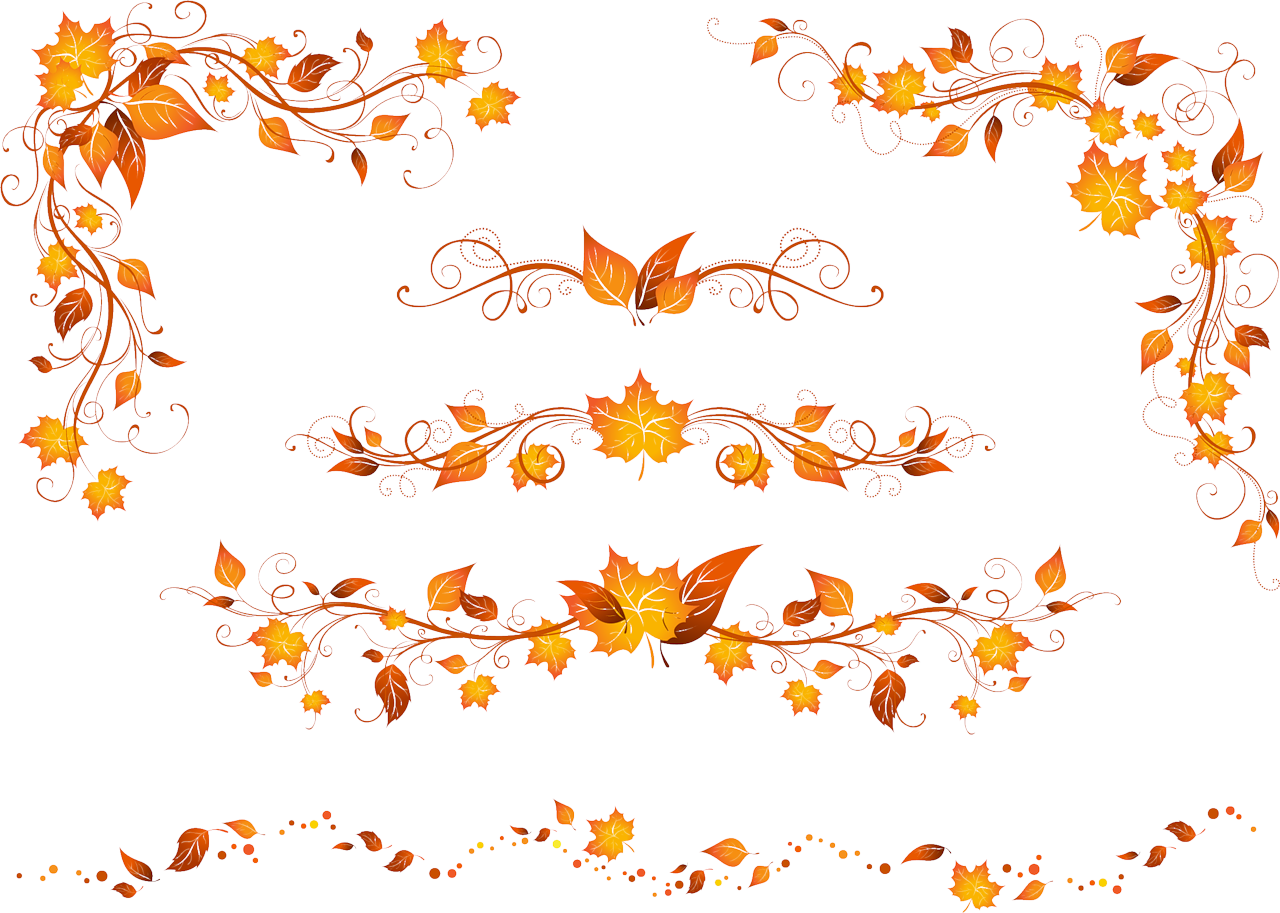 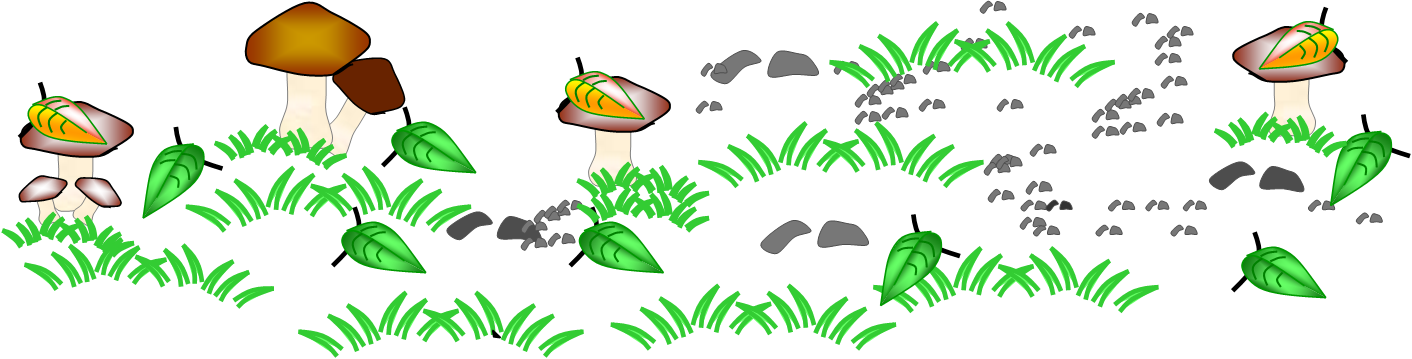 «Приглашаю вас в осенний лес». 
 Ваш друг – дедушка Ау.
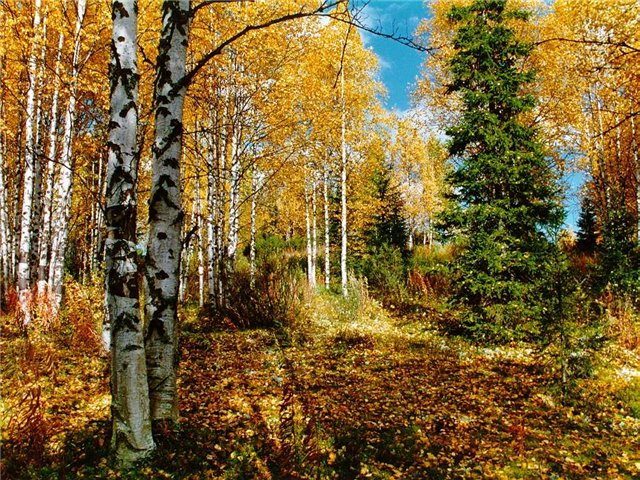 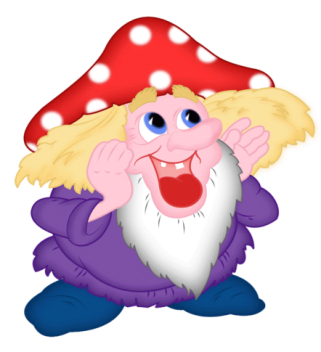 Дедушка Ау приглашает нас на лесную полянку, где грибов видимо – не видимо.
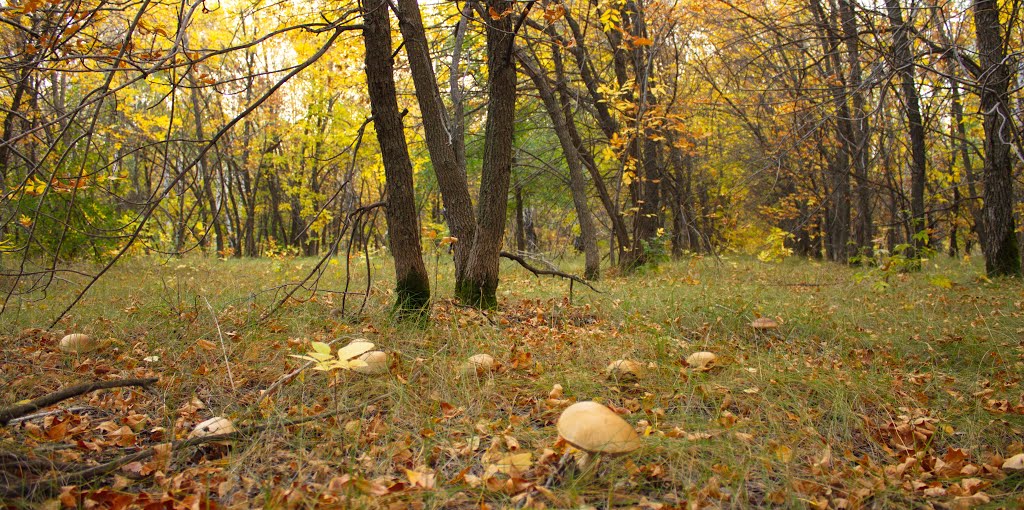 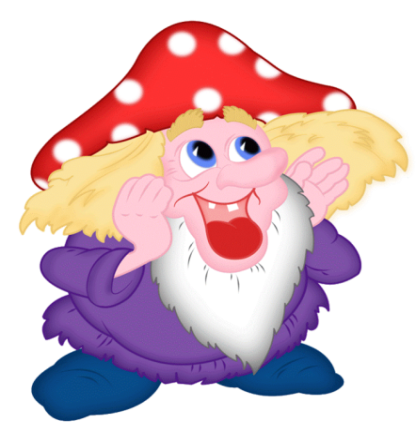 Строение грибов (на примере боровика)
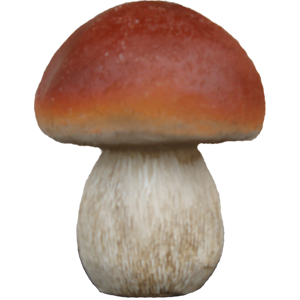 шляпка
ножка
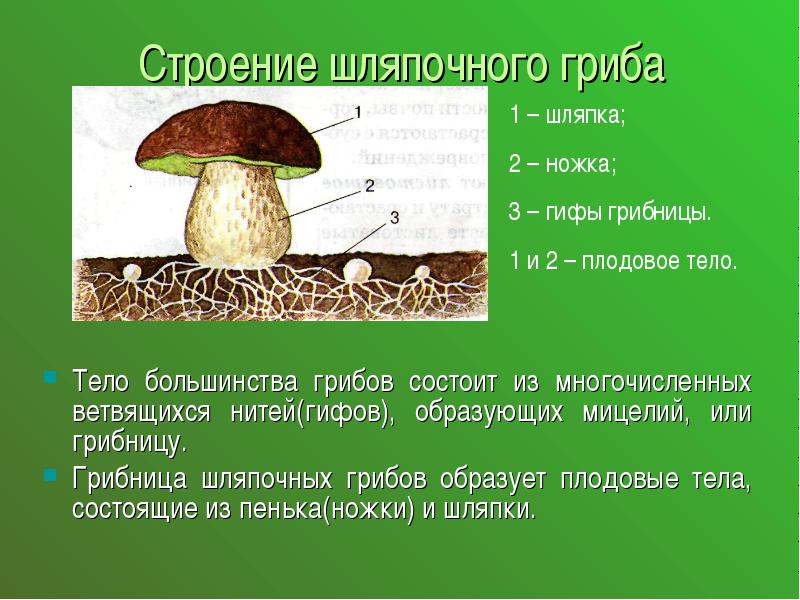 грибница
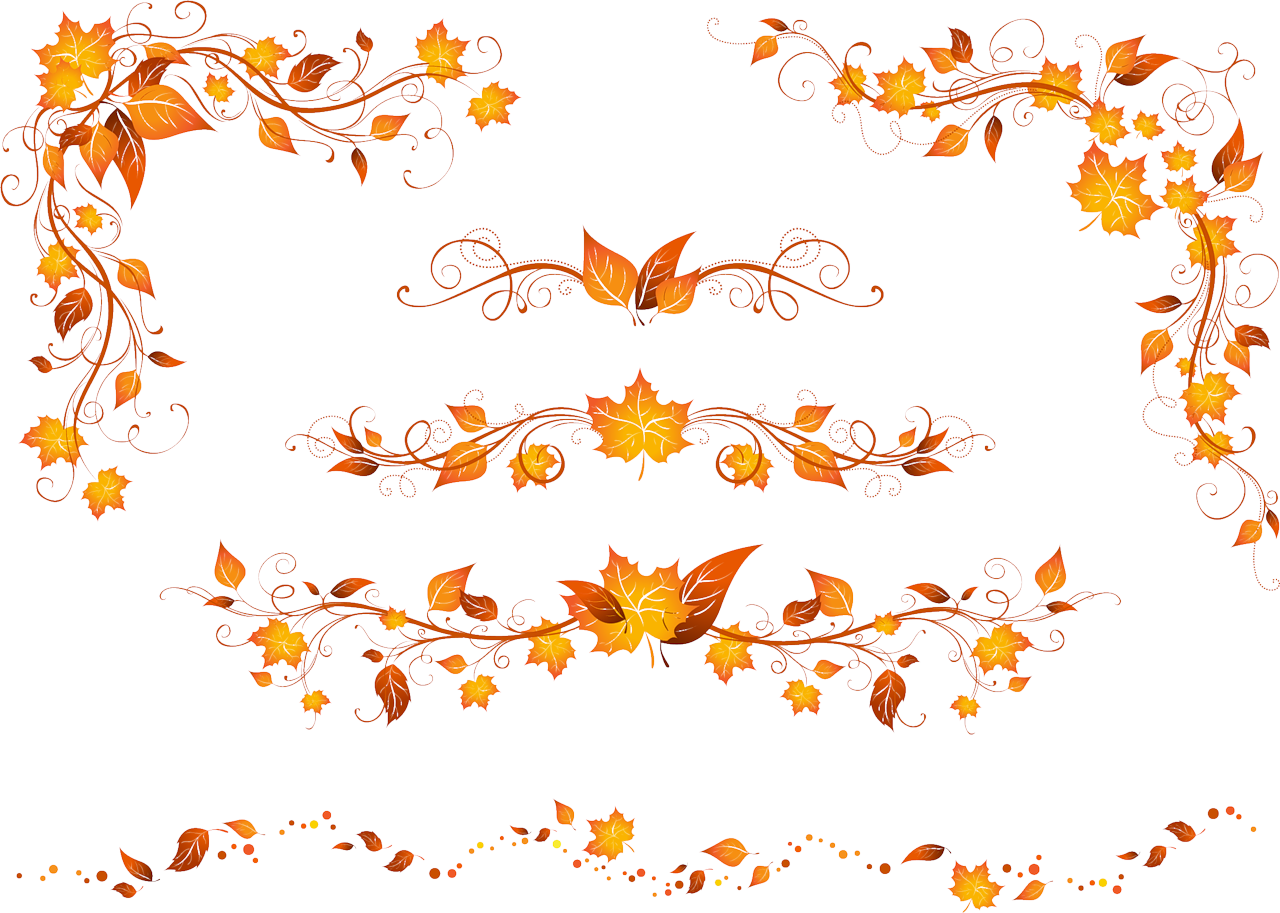 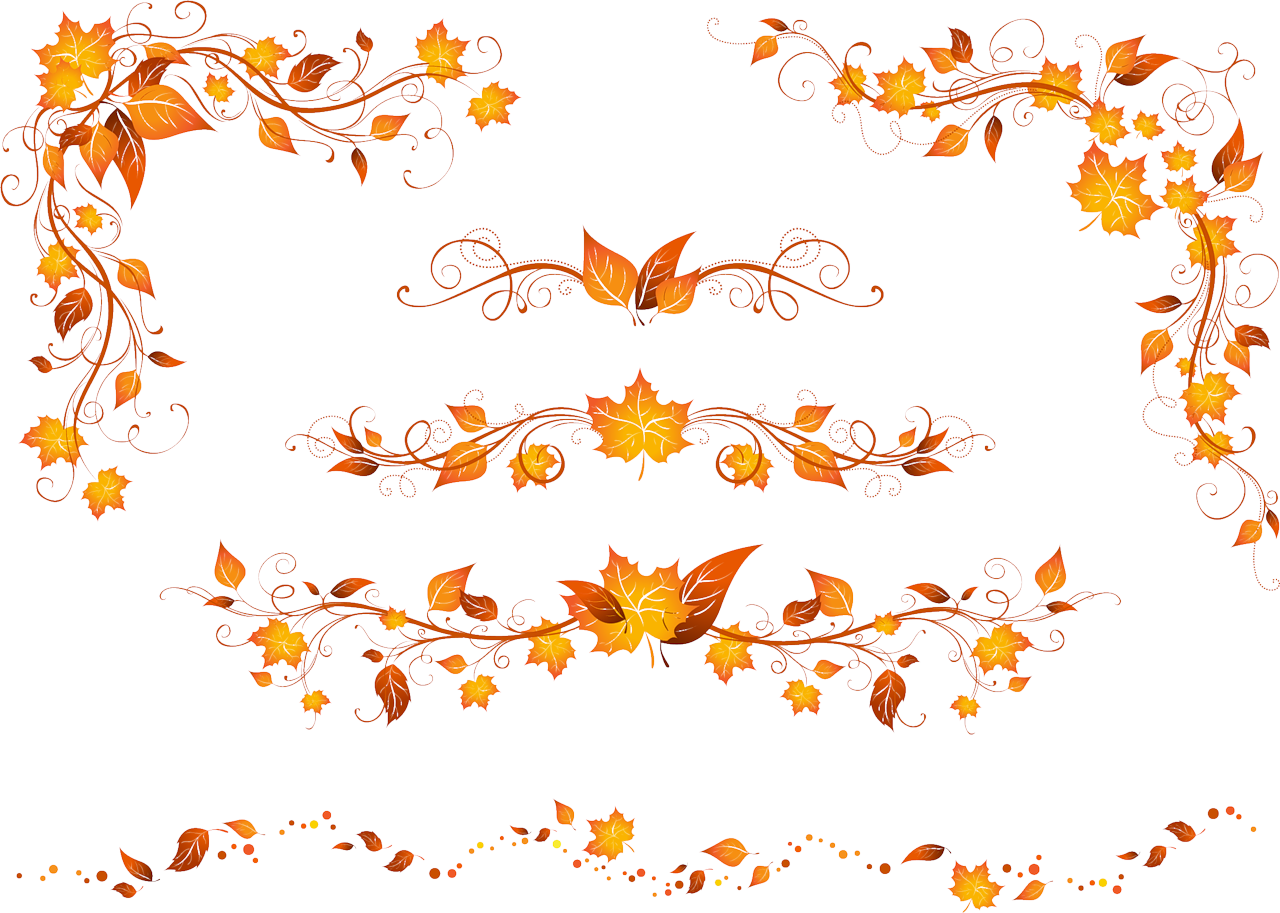 Белый гриб или боровик
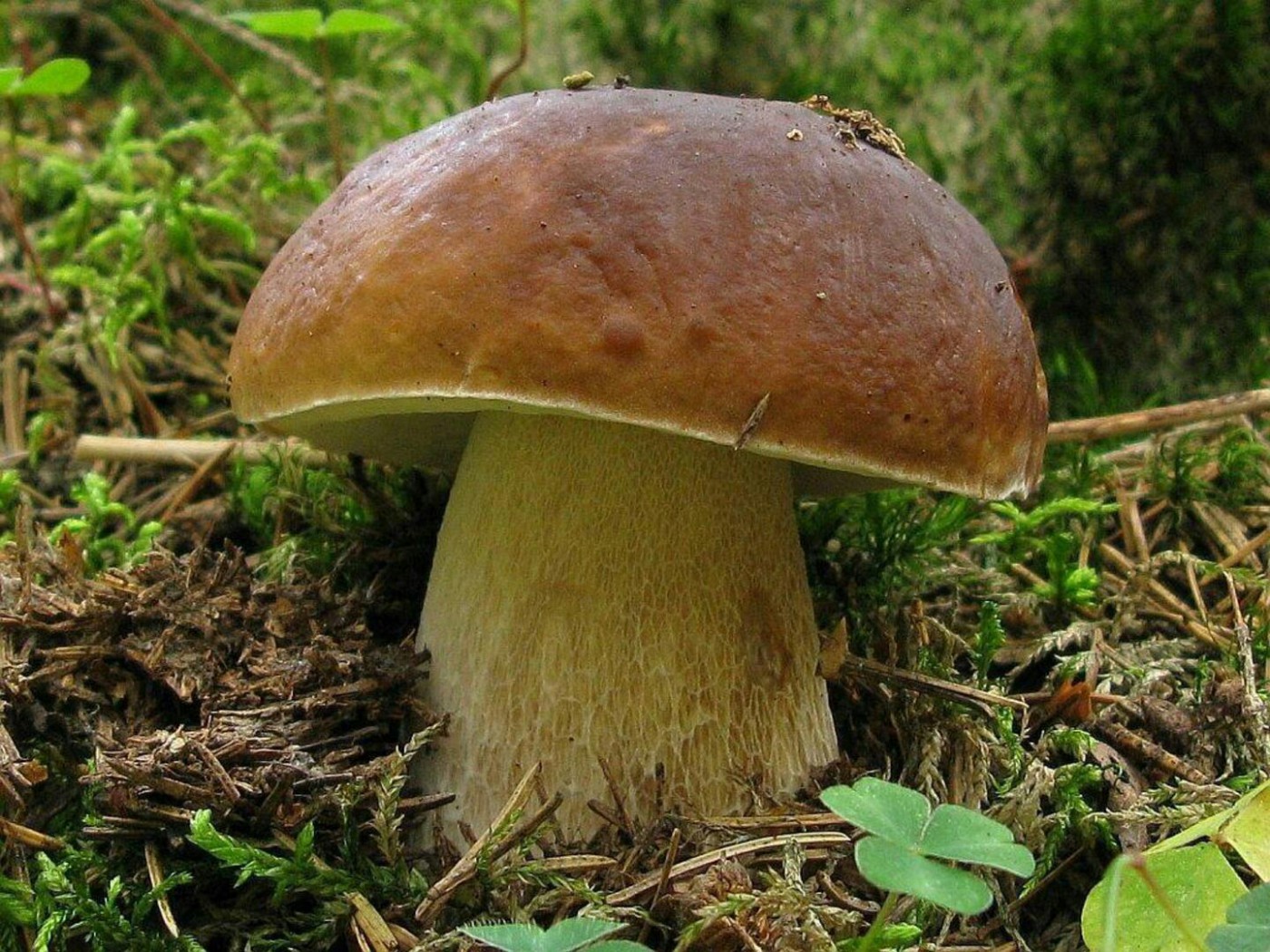 Я – белый гриб, я – царь грибов,Бесценный дар грибных лесов.Росту в дубраве и в бору.Прославлен широко в миру. И если ты меня найдёшь, Узнаешь сам, как я хорош!
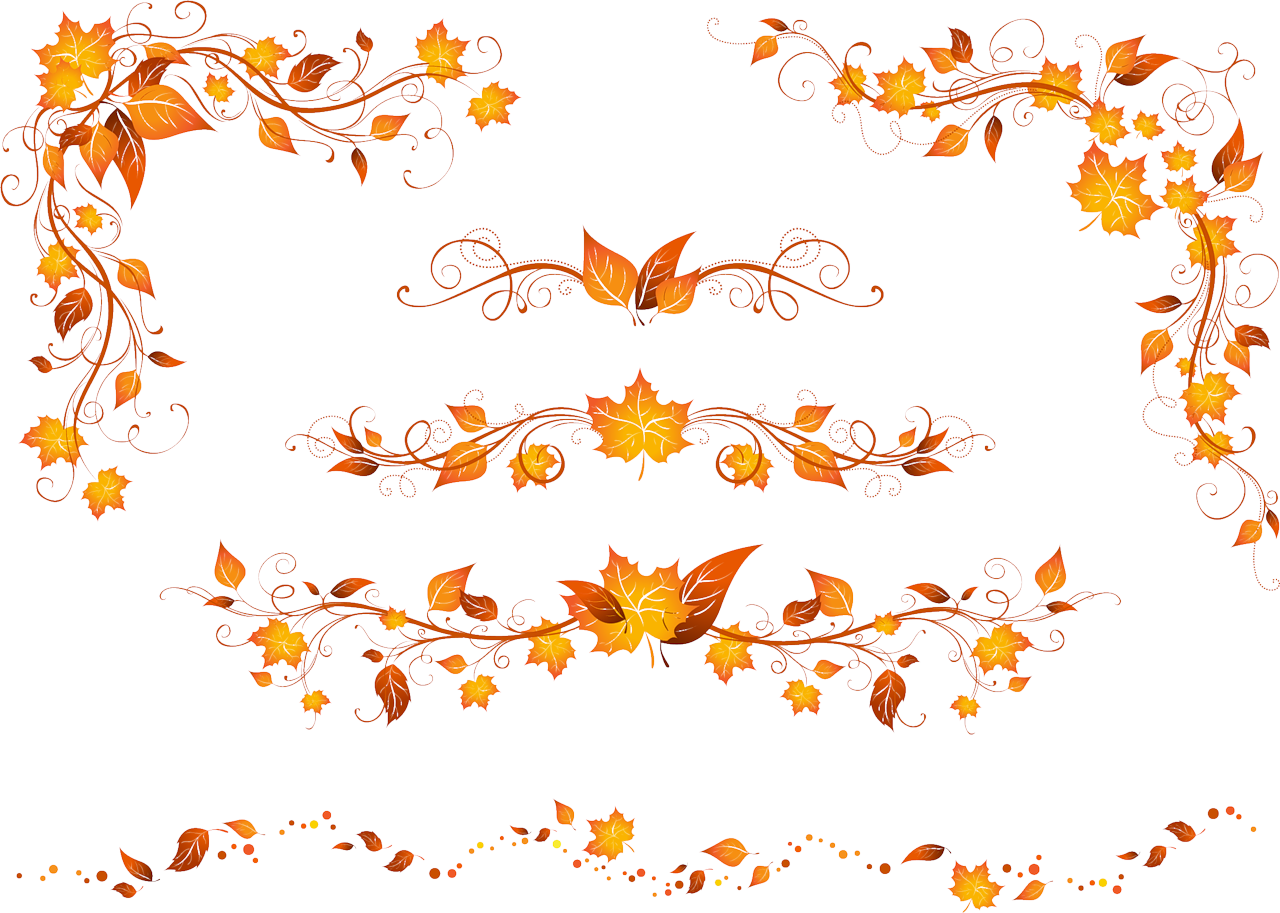 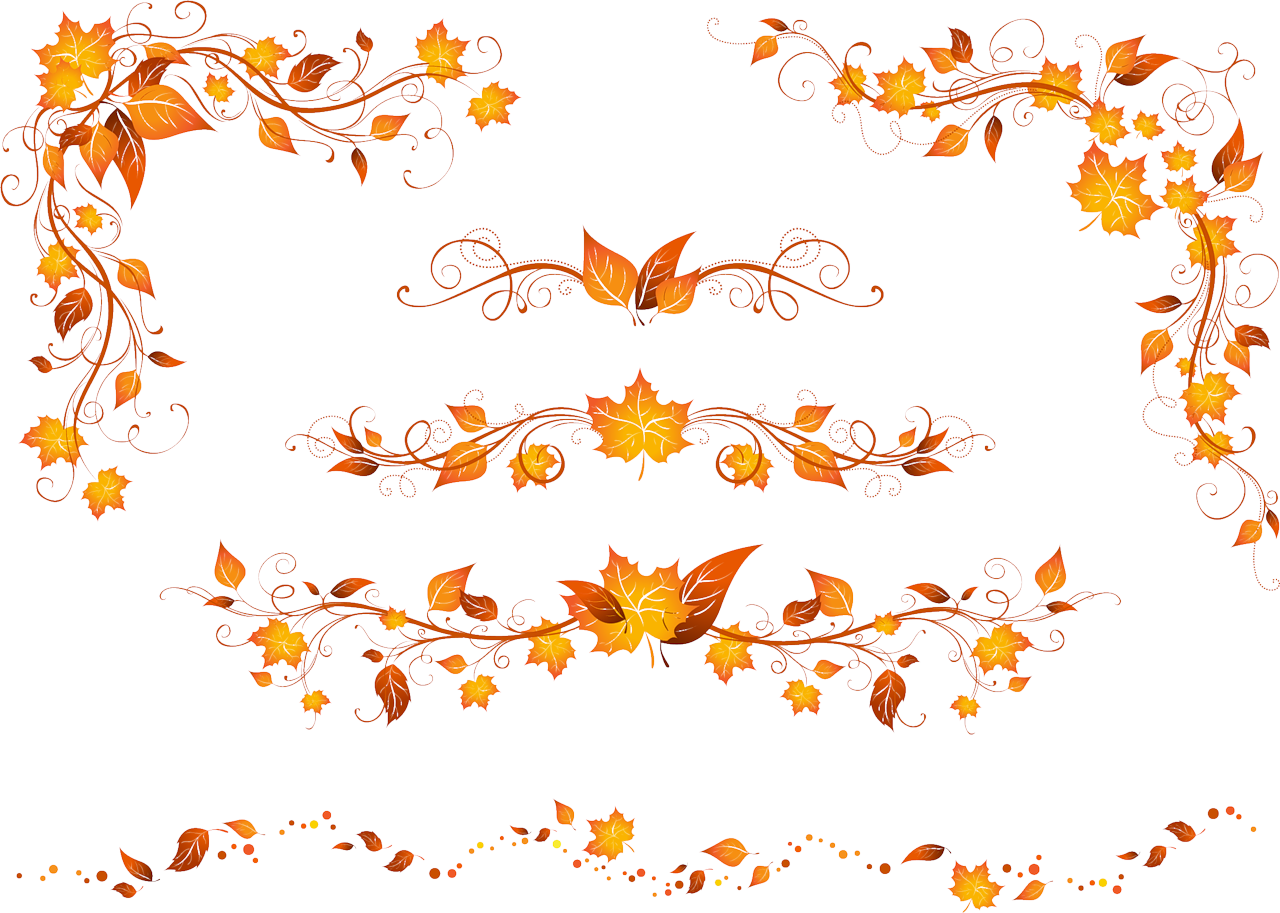 Подберёзовик
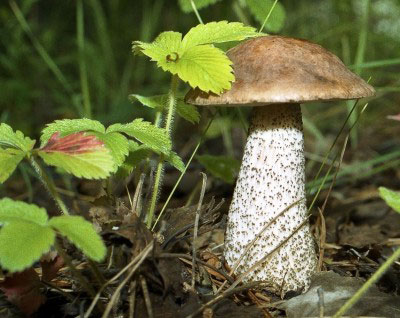 Под берёзой впереди –Подберёзовик, гляди,На высокой стройной ножке…Ножка в крапинках немножко!
Сравните подберёзовик и боровик
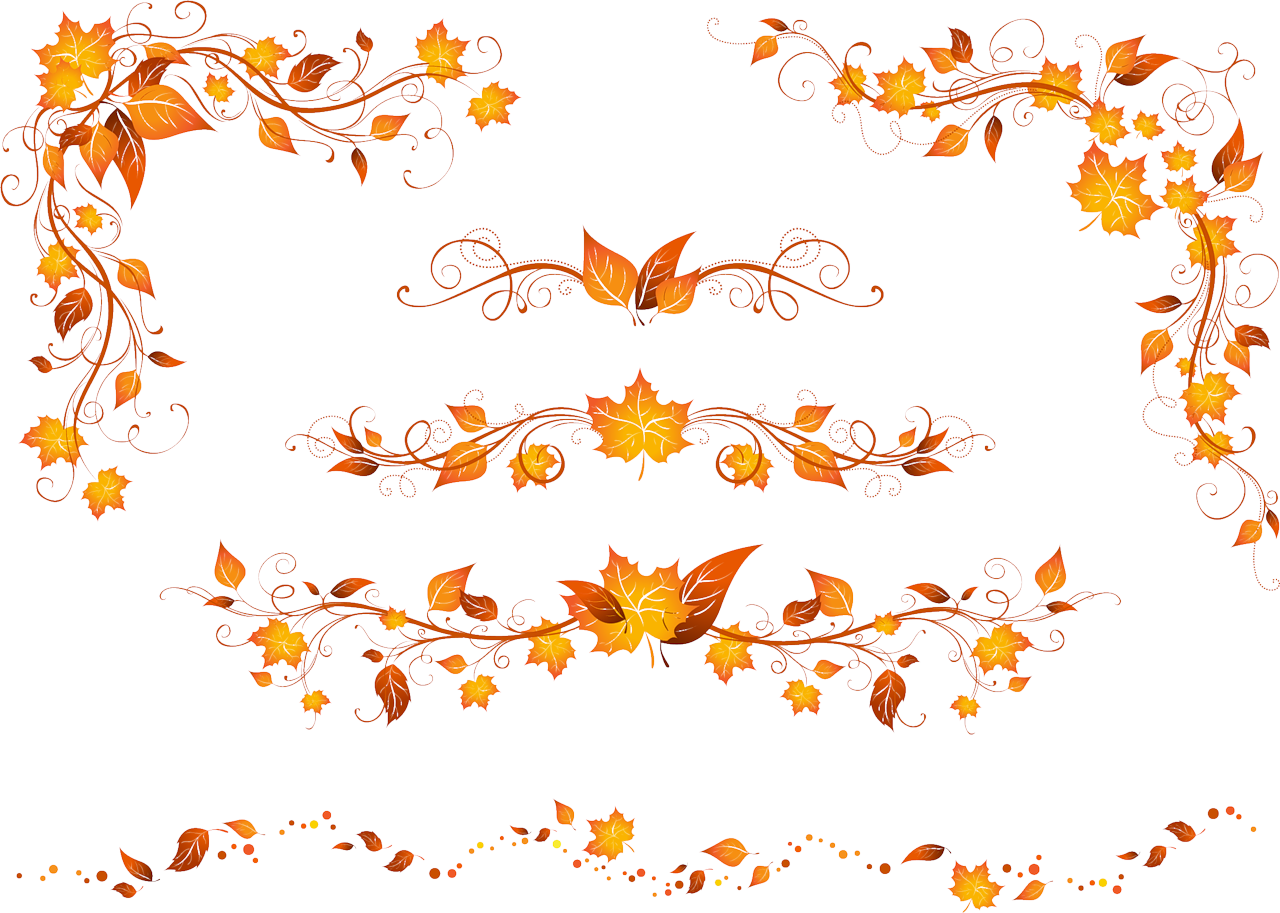 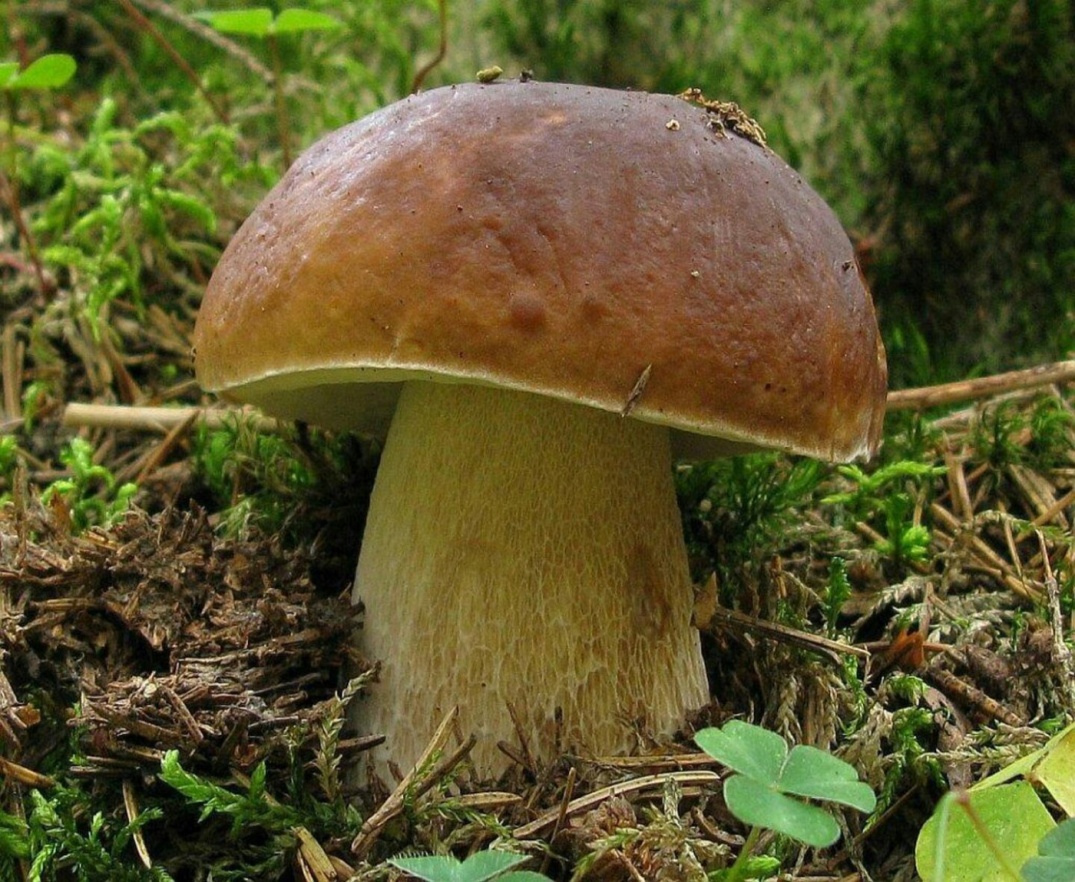 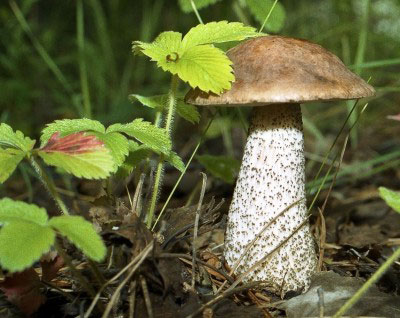 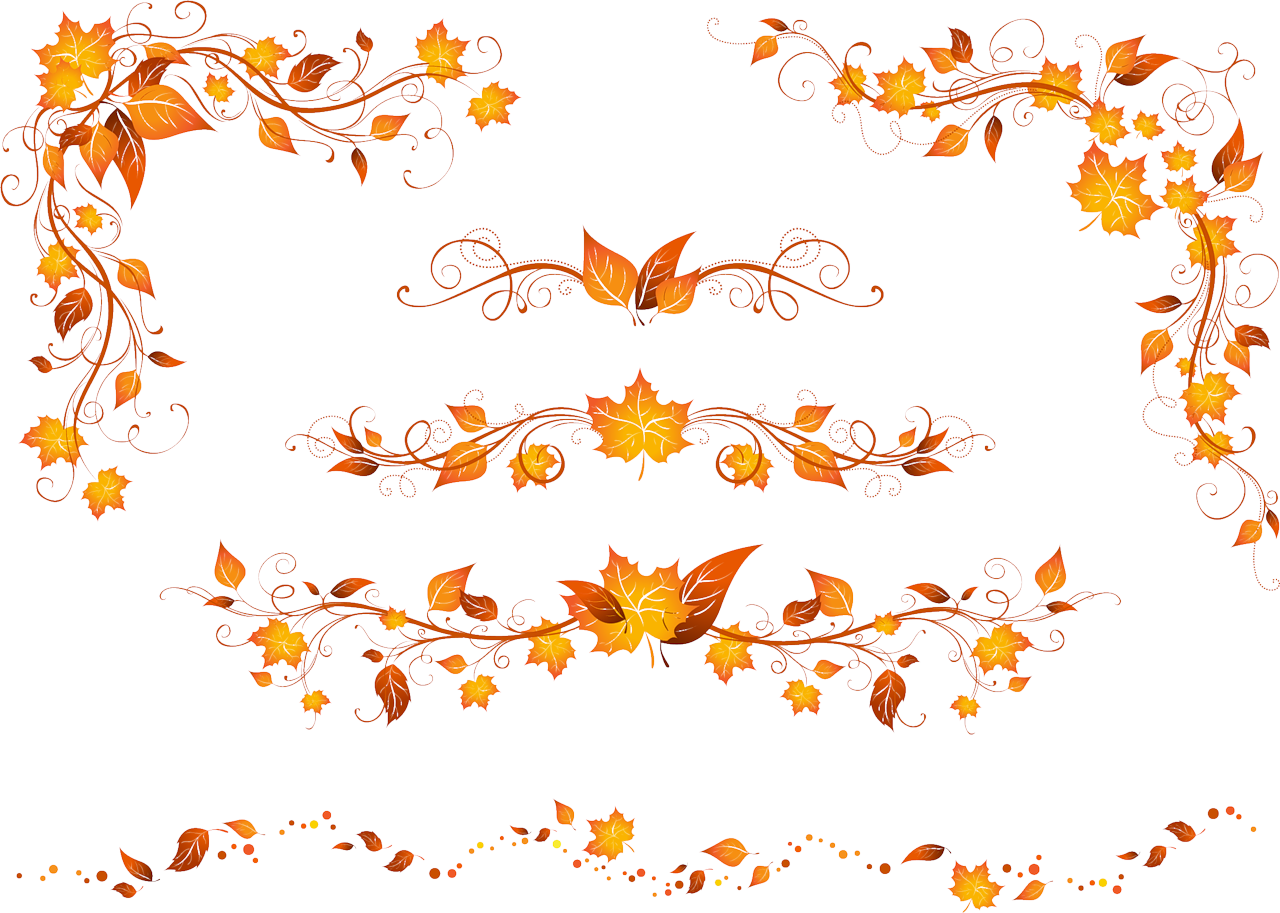 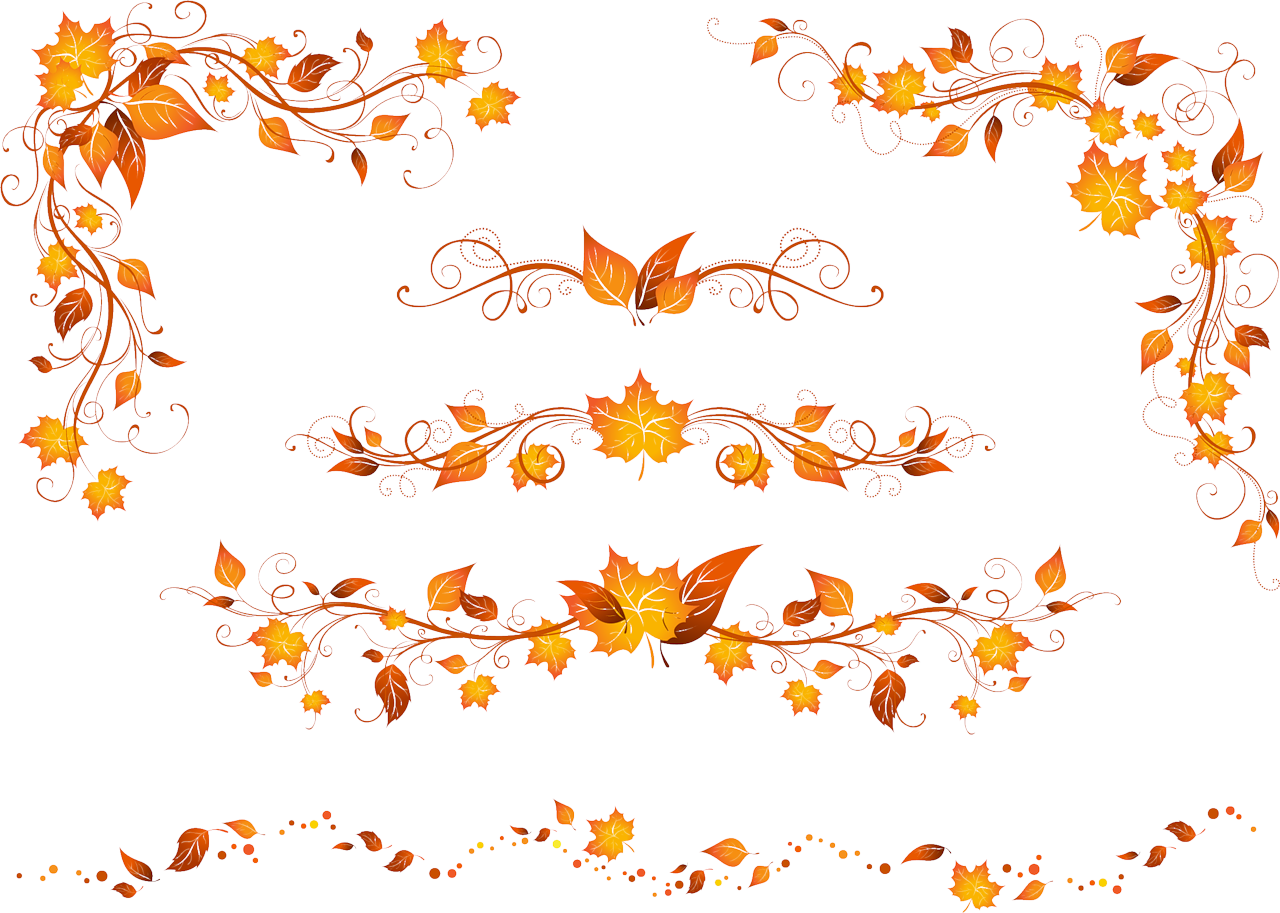 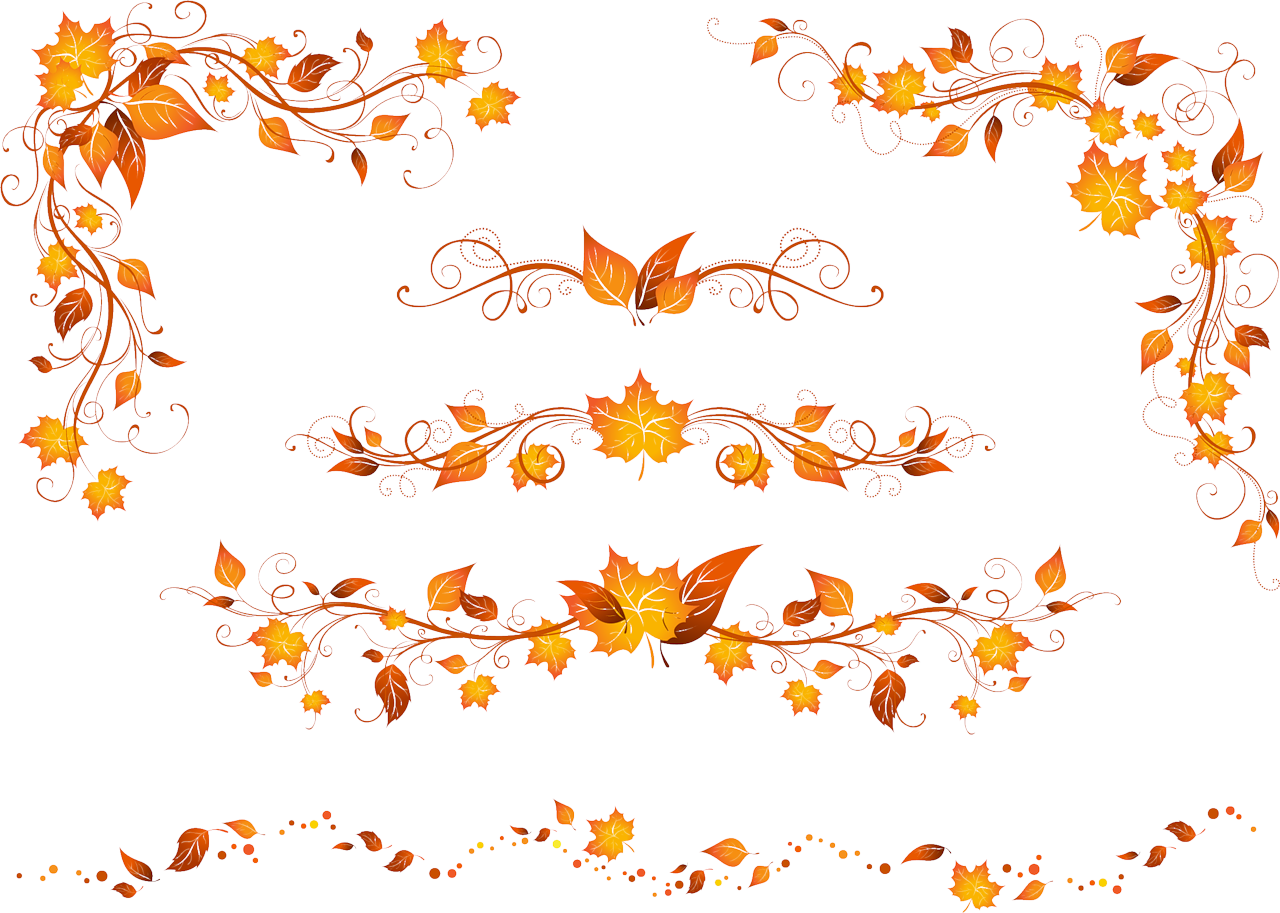 Подосиновик
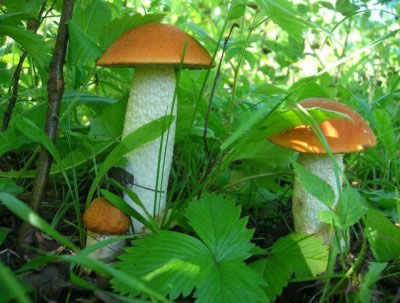 Я в красной шапочке растуСреди корней осиновых.Меня увидишь за версту -Зовусь я - ... подосиновик
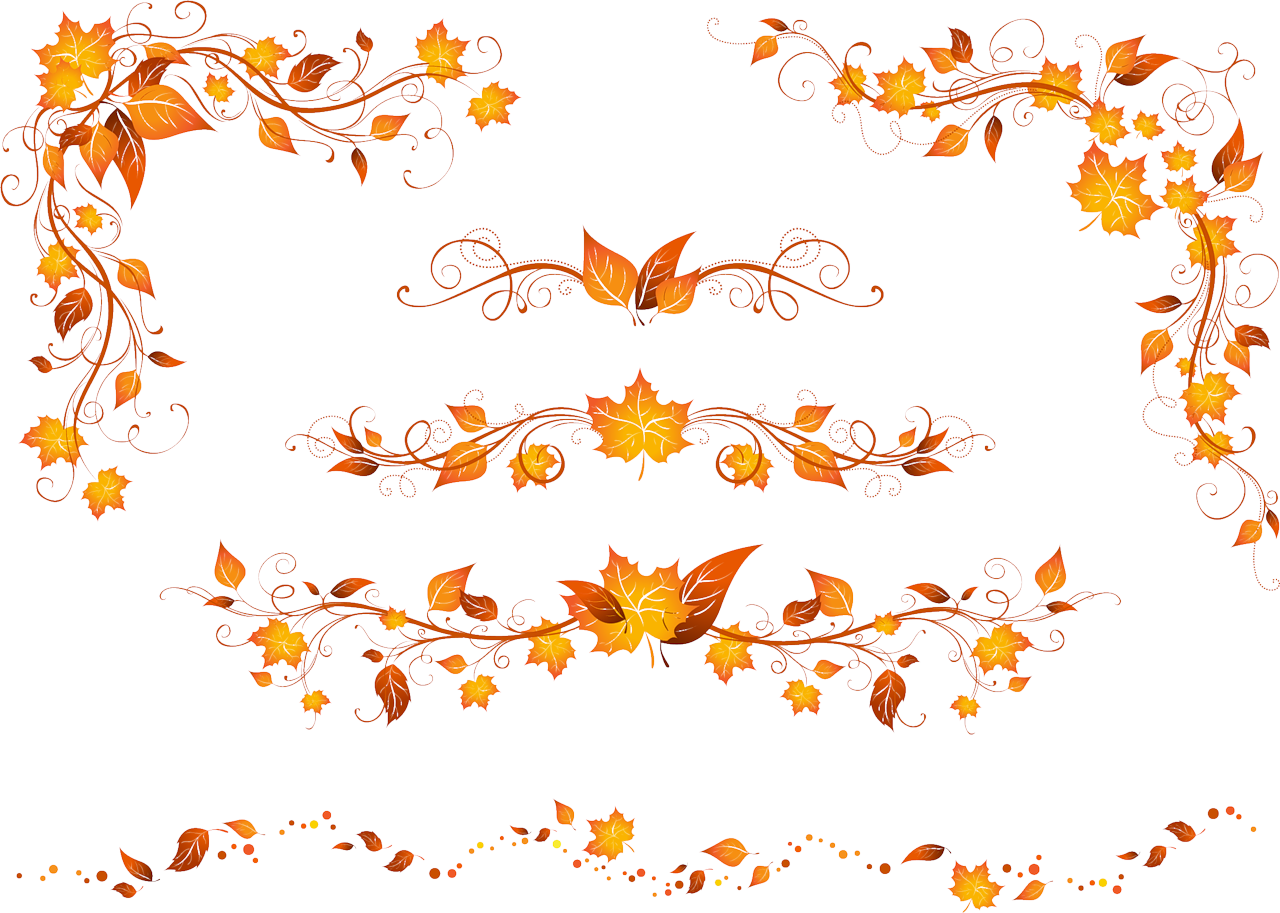 Рыжик
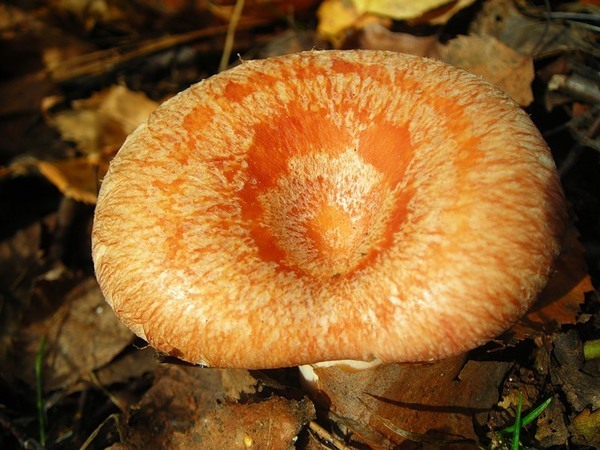 Королевским гриб зовут,-Рыженький, с кружочками.Вкусный он и ароматный.Есть его всегда приятноЖареным или солёным,Или в тесте запечённым.
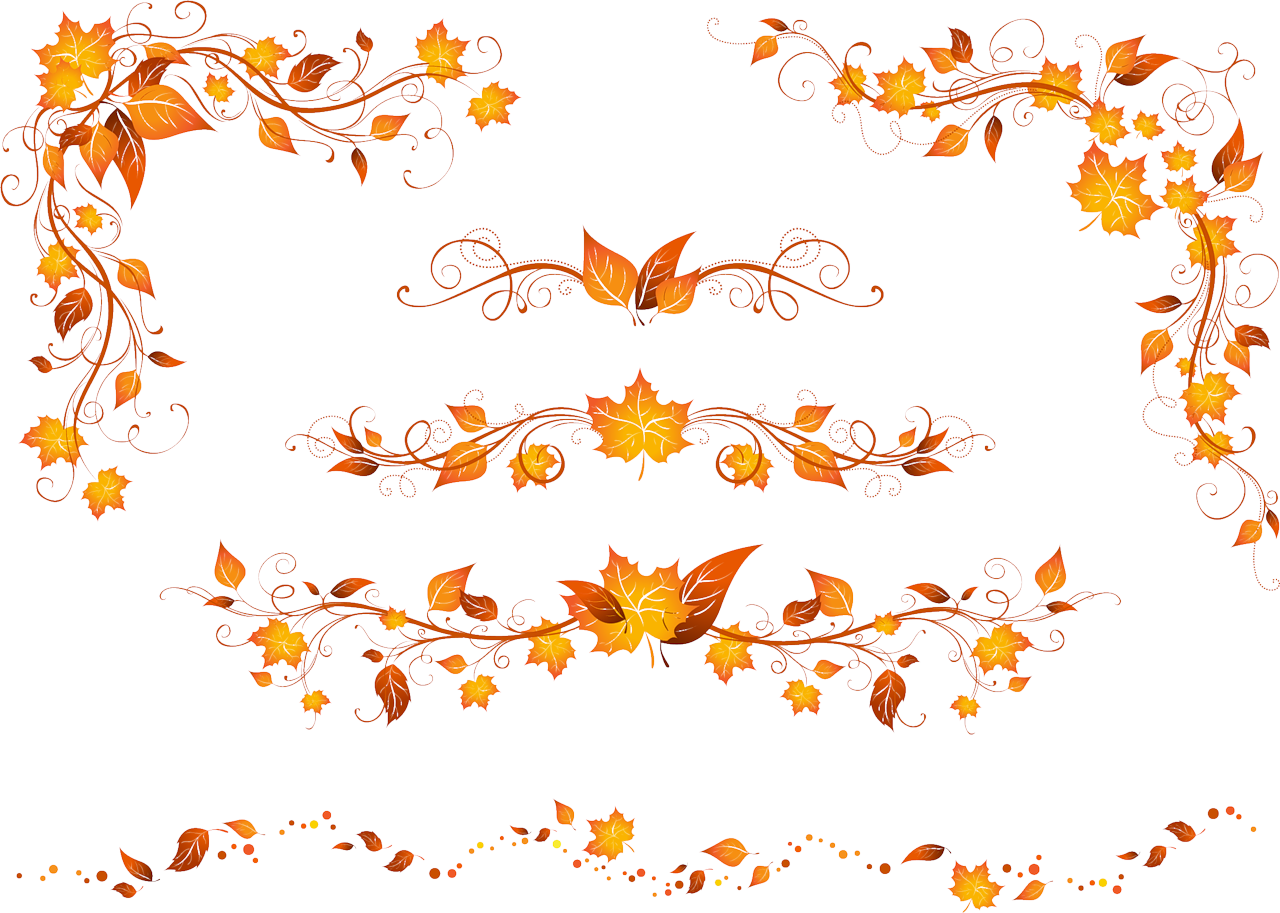 Масленок
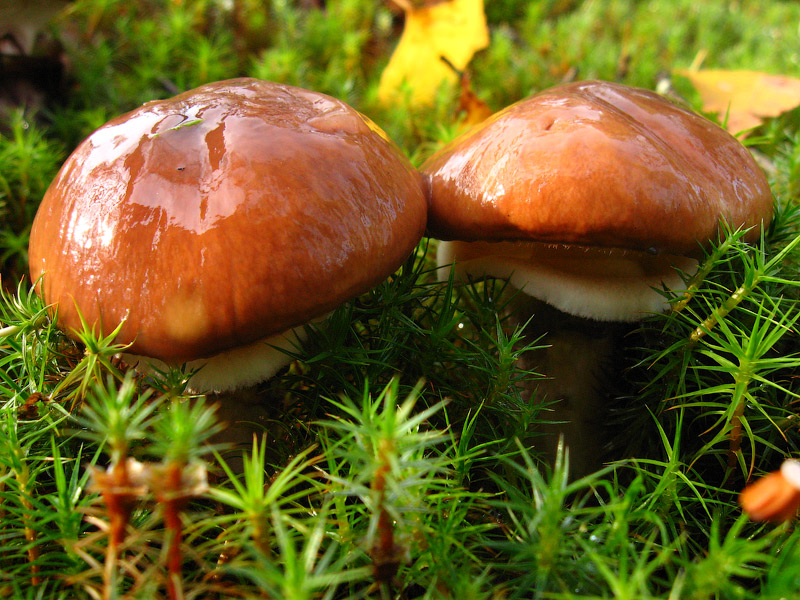 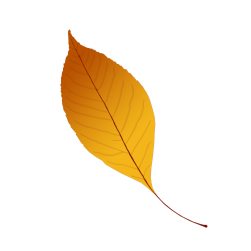 Шоколадно-бурый   гриб,
 К скользкой шляпке лист прилип.
 Воротник ажурный тонок - гриб такой зовут... Маслёнок.
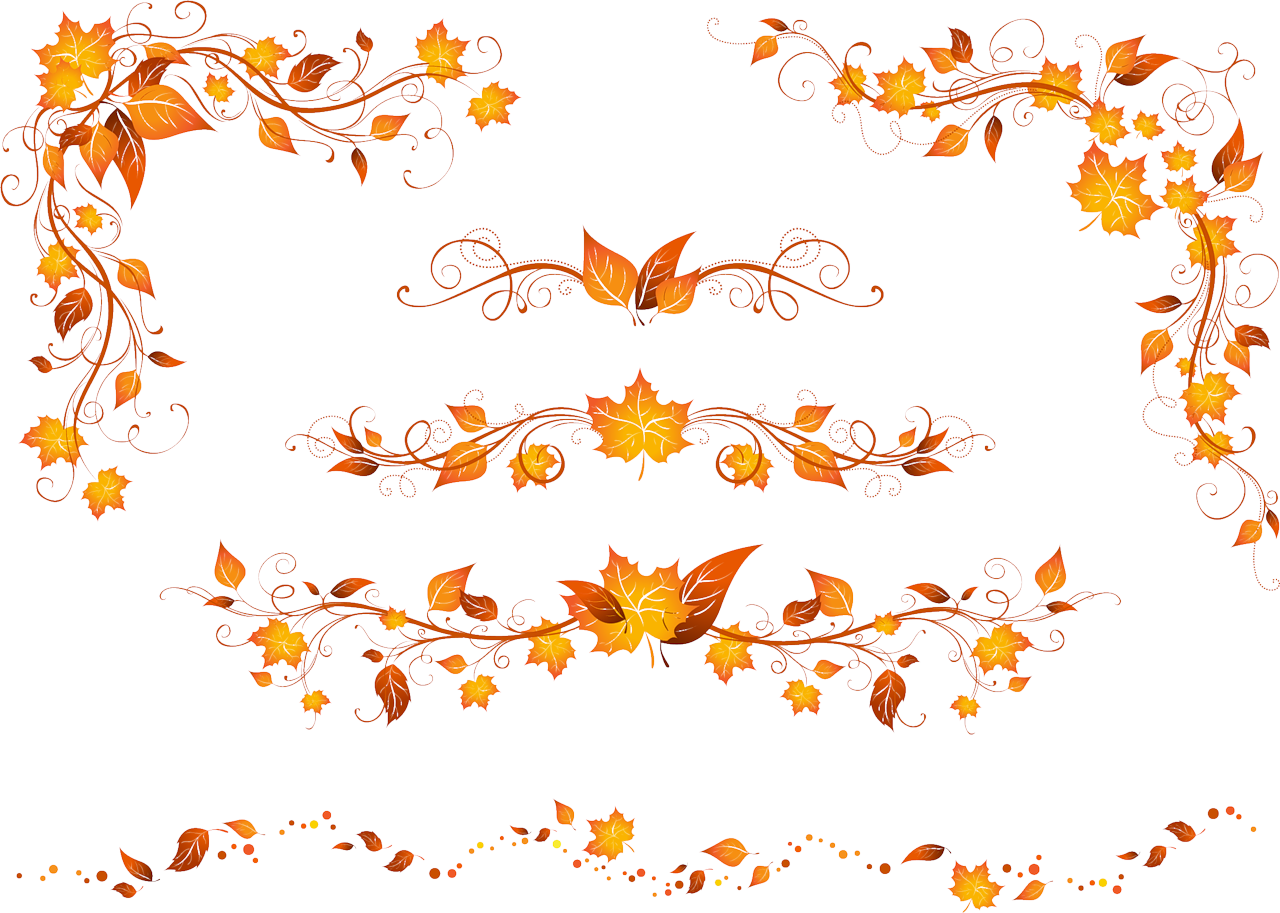 Лисички
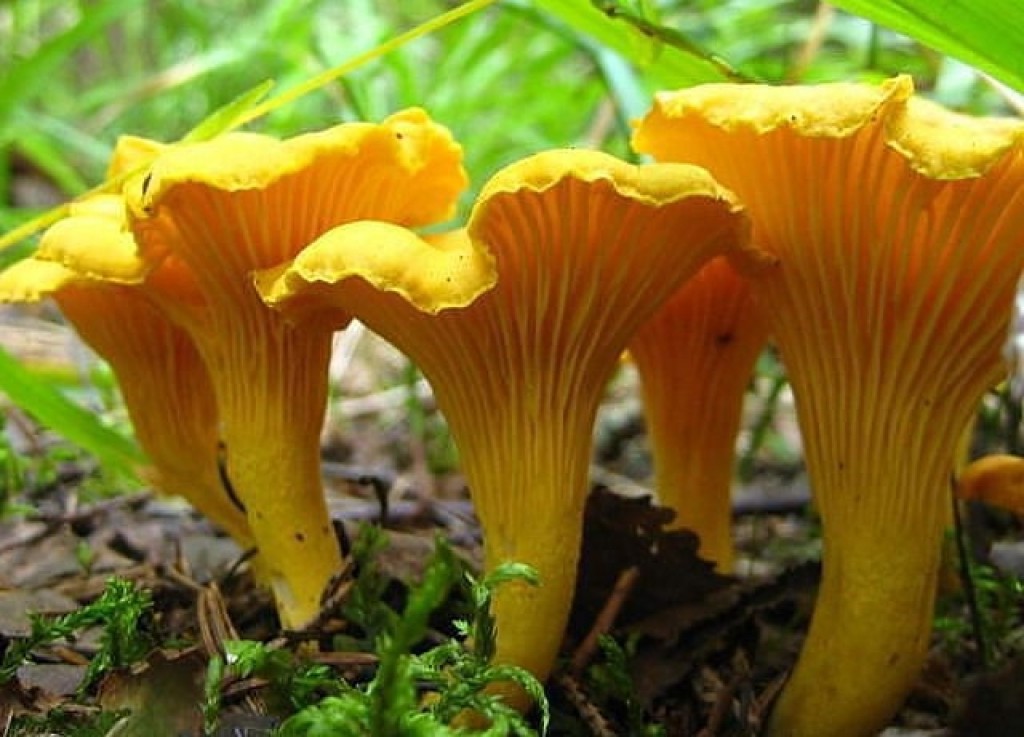 Что за желтые сестричкиСпрятались в траве густой?Вижу я их всех отлично,Заберу скорей домой.Очень чистый, 
вкусный гриб –Рад и повар, и грибник.Эти желтые сестричкиНазываются… лисички.
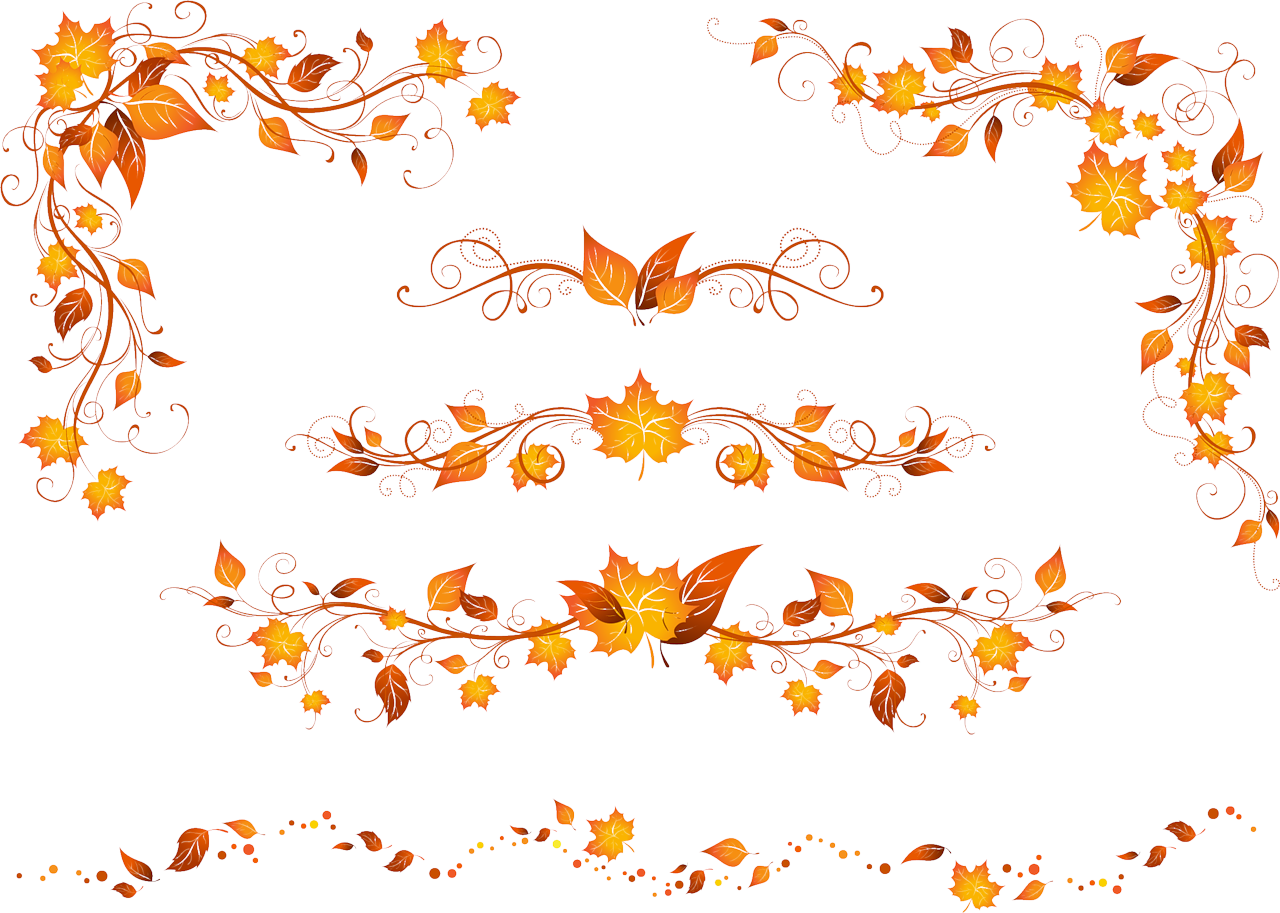 Опята
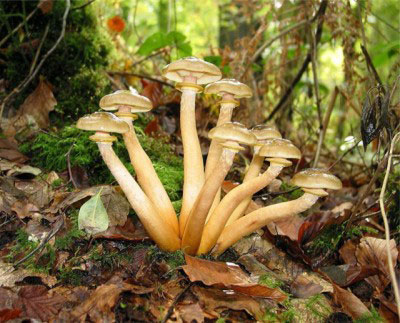 Есть семейные грибы,Лишь семьей живут ониНа пеньках и на корнях,И в траве на вырубках.Эти дружные ребятаНазываются… опята.
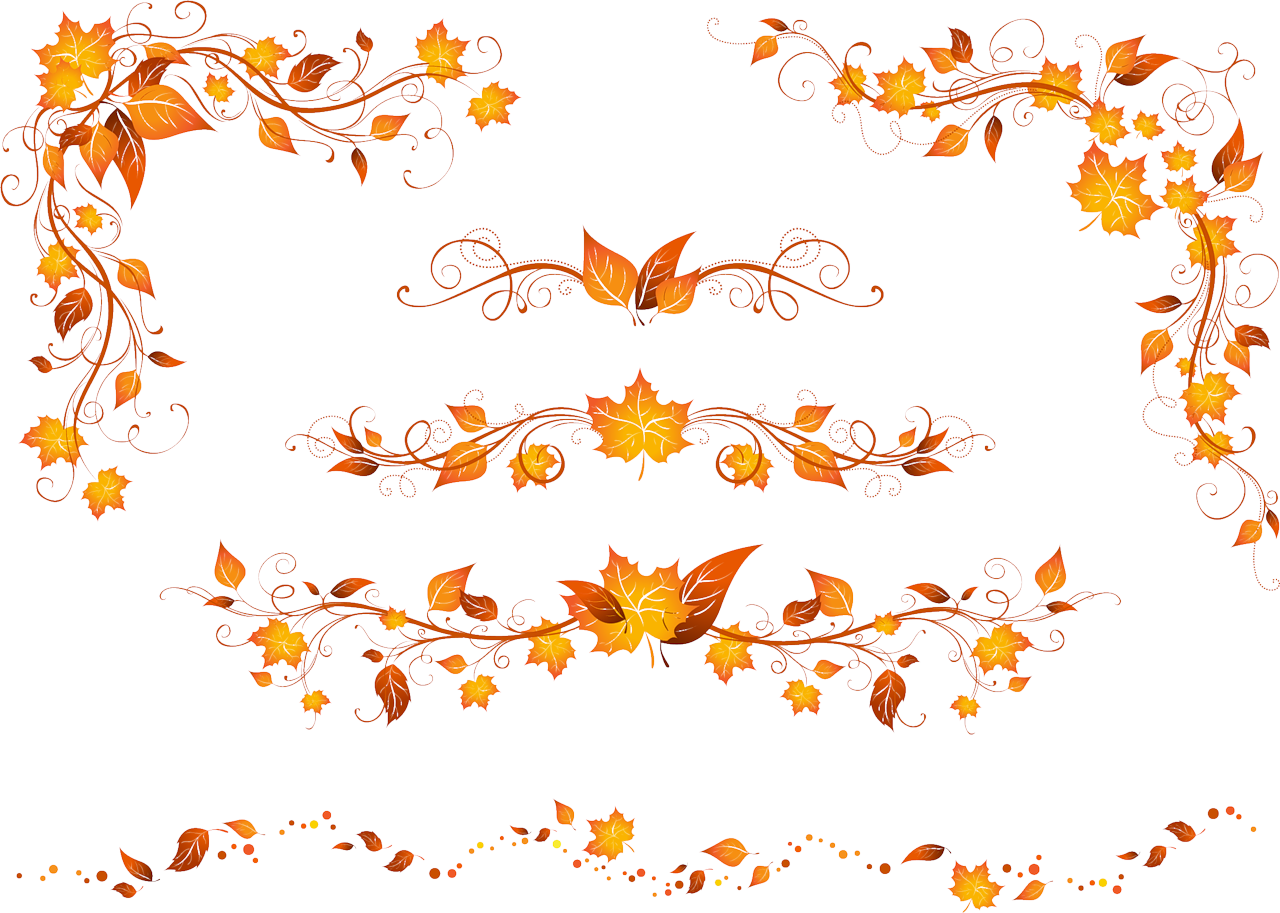 Ложные опята
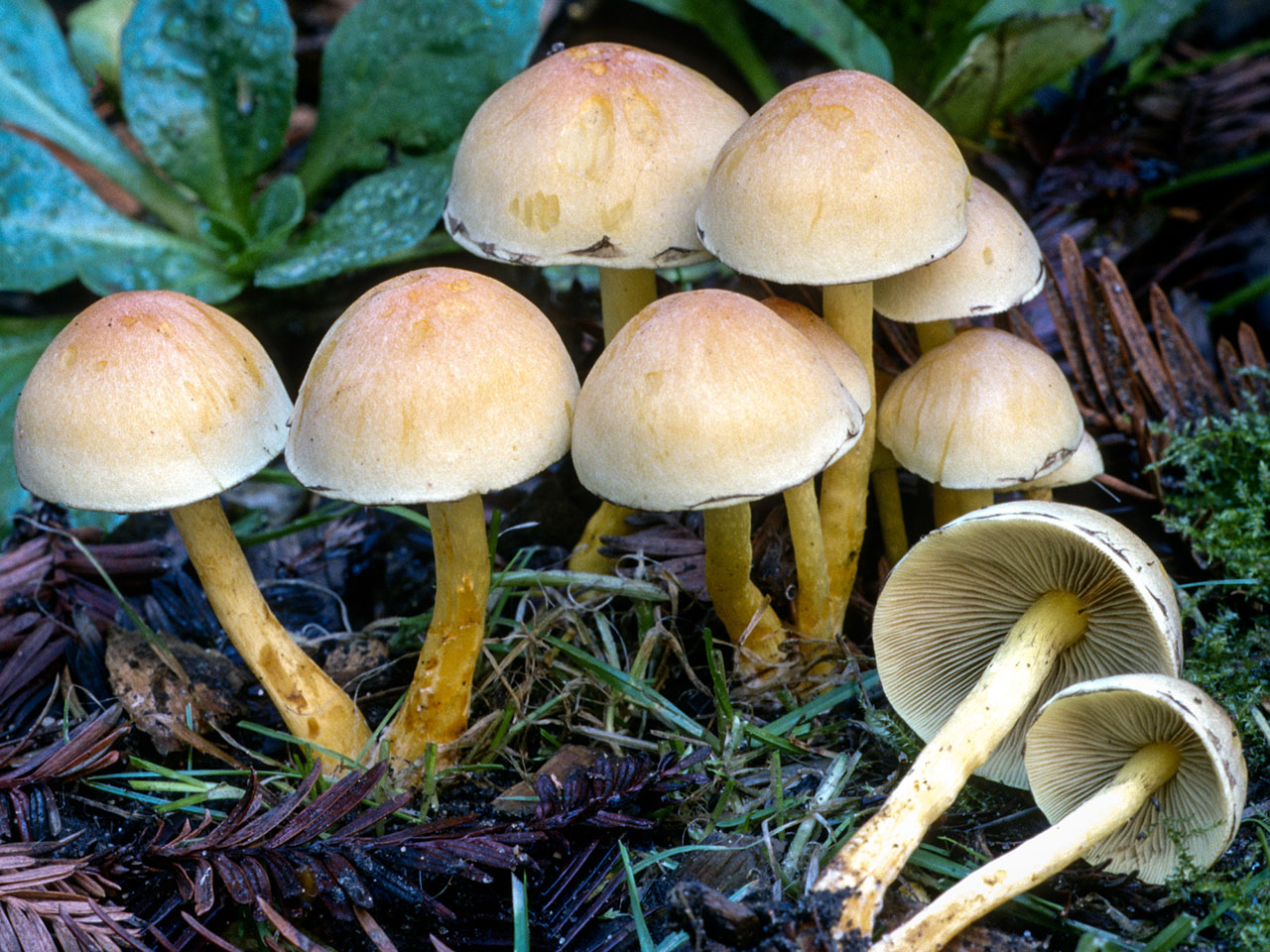 Угадать совсем не сложно, то что я опёнок ложный.
Я окрашен в яркий цвет, на ноге бахромки нет. 
Нет чешуек на берете. Вы меня не рвите дети!
Сравните настоящие и ложные опята
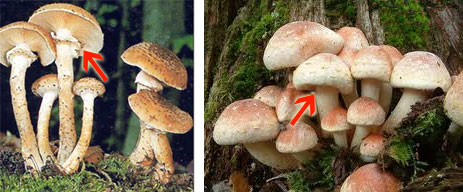 У съедобных опят (слева) хорошо видно кольцо на ножке.
У ложных опят (справа) кольцо на ножке отсутствует
У съедобного опёнка
На ноге кольцо из плёнки.
А у ложных всех опят
Ноги голые до пят
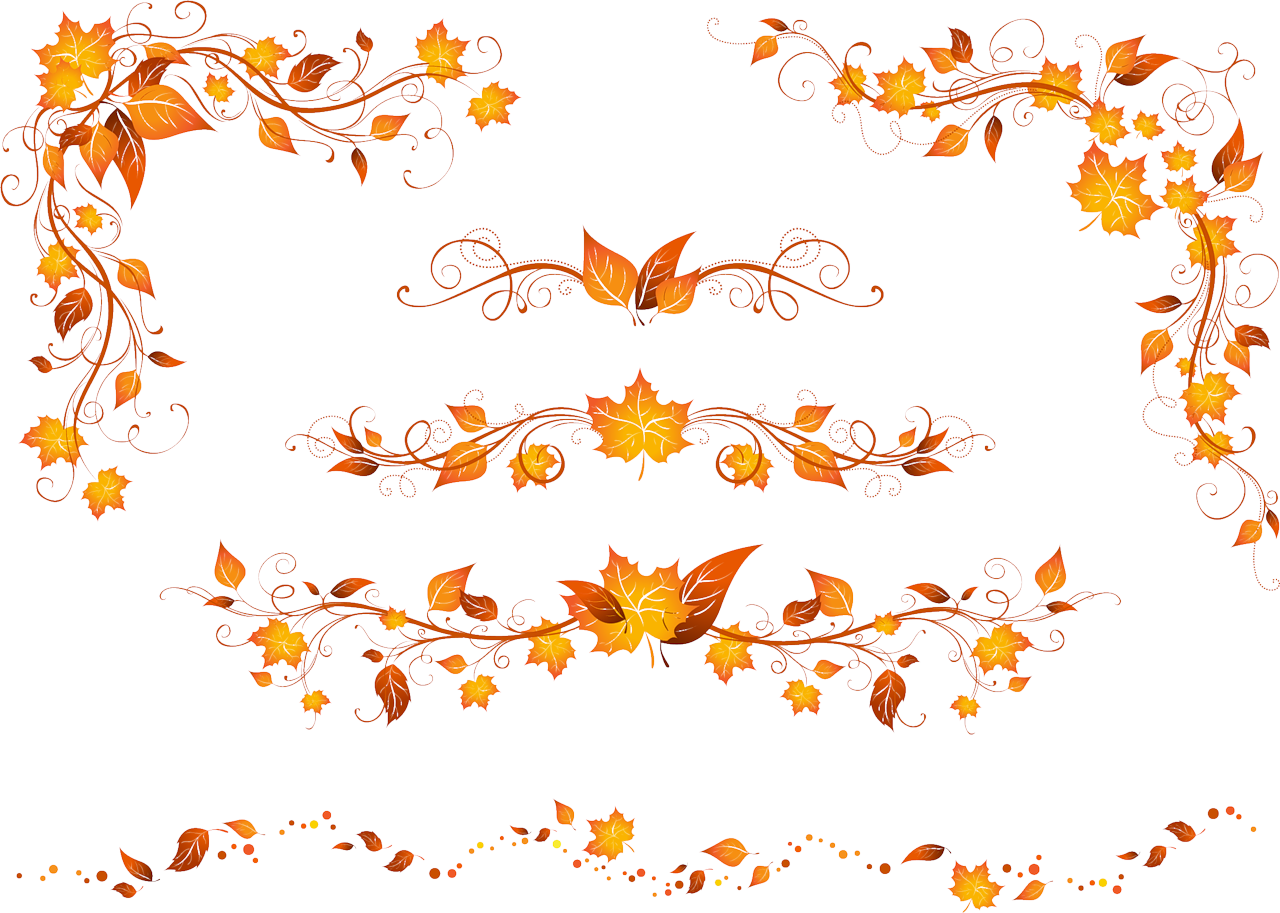 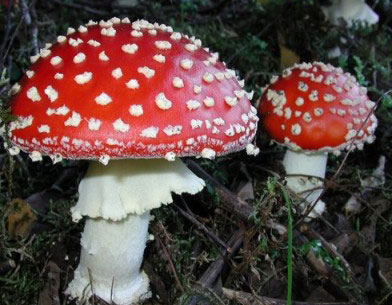 Мухомор
Знают даже малышиКрасно-белые грибыТе, что с мухами не дружат.Не бери ты их на ужин –Несъедобен этот гриб,Хоть красавец он на вид.Называют с давних порГриб тот – красный… мухомор.
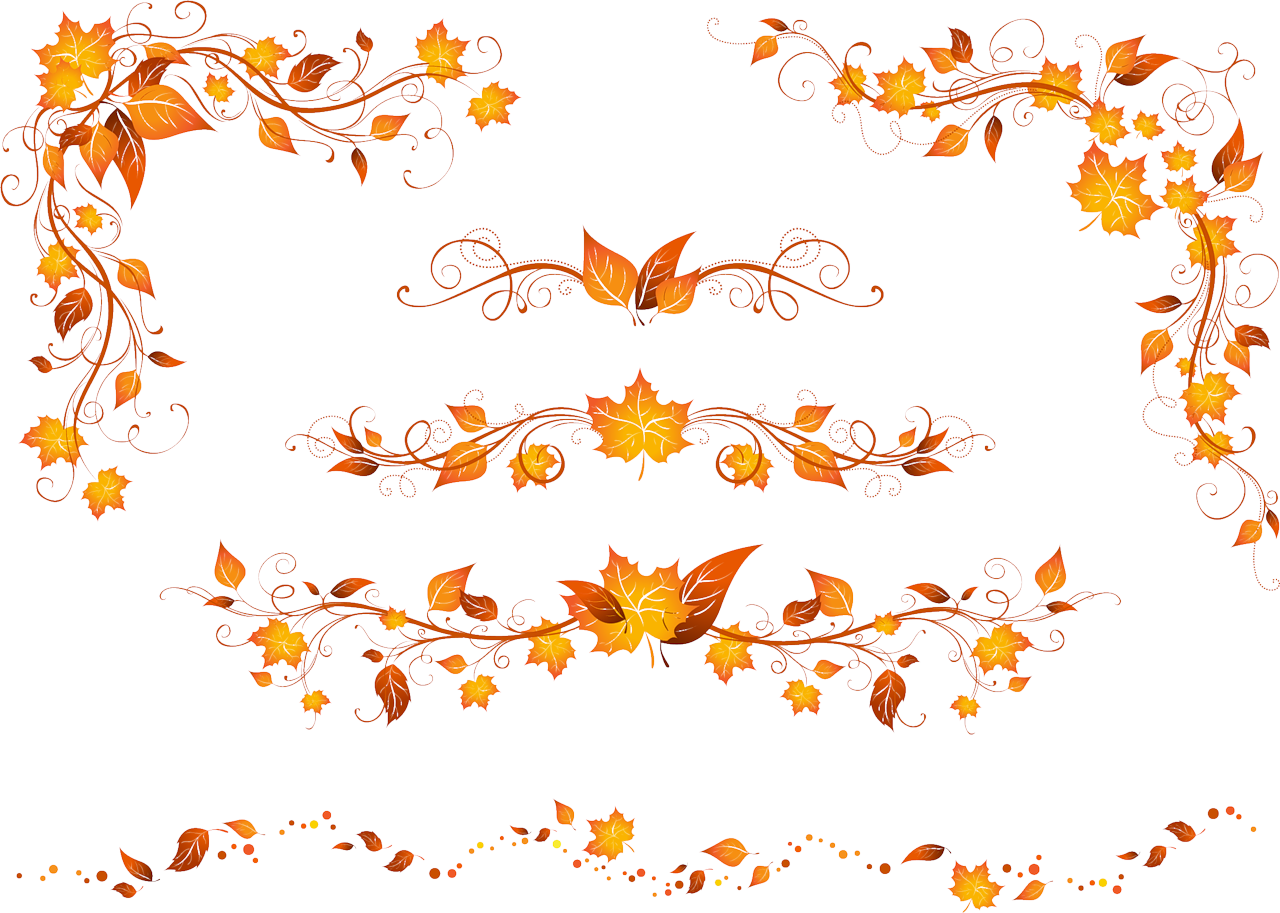 Бледная поганка
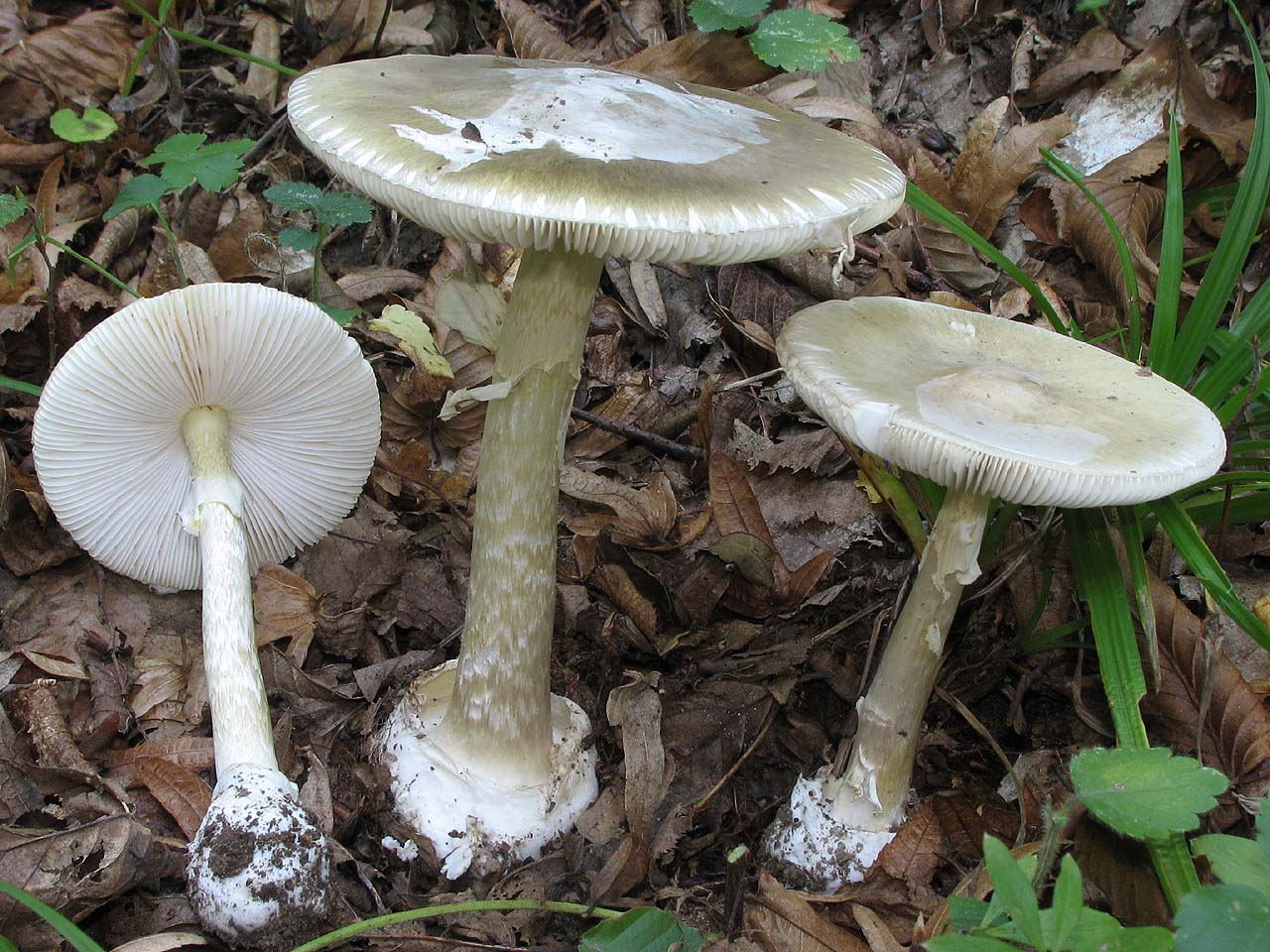 Бледная она стоит,У нее съедобный вид.Принесешь домой – беда,Будет ядом та еда.Знай, что этот гриб –
 обманка,Враг наш – бледная… 
поганка.
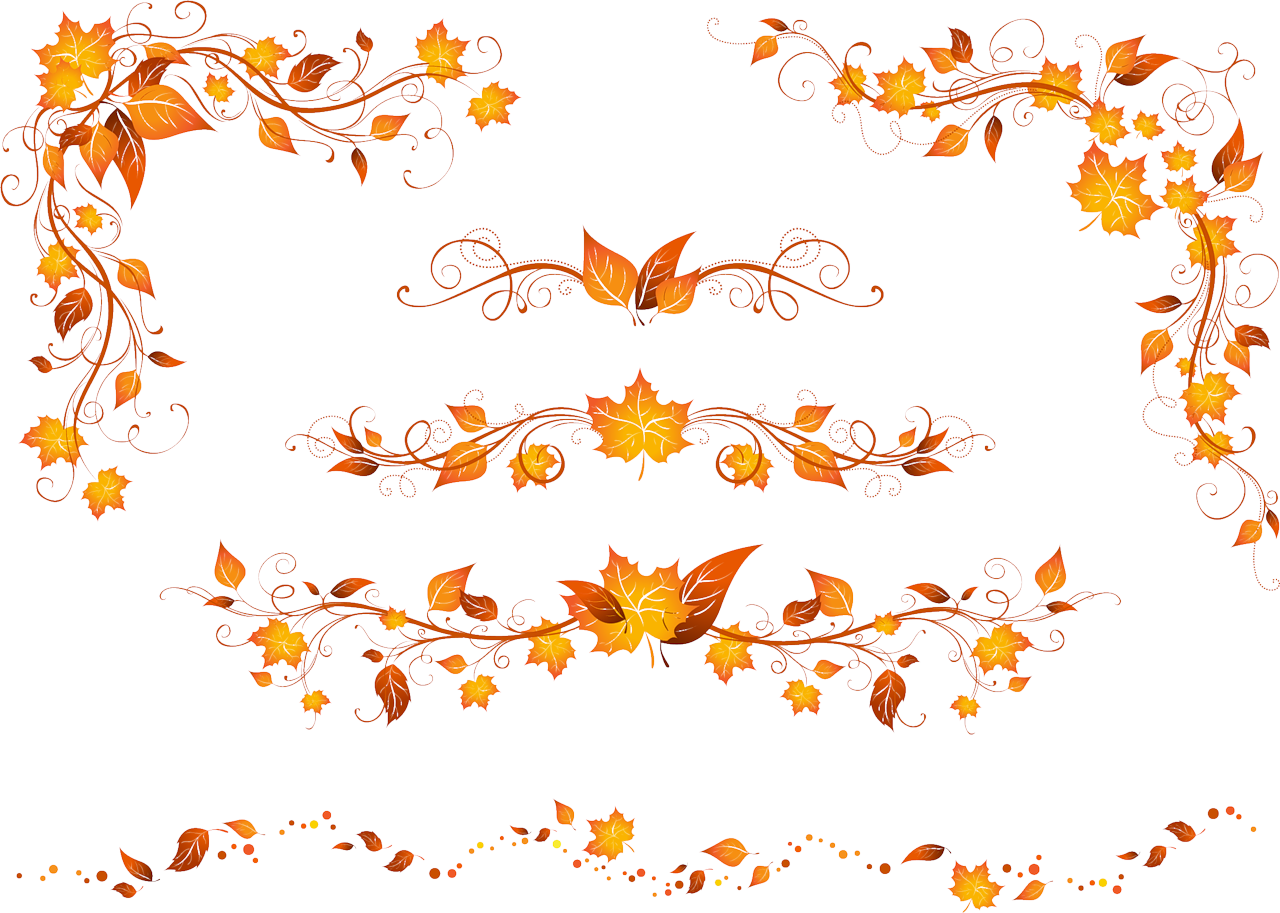 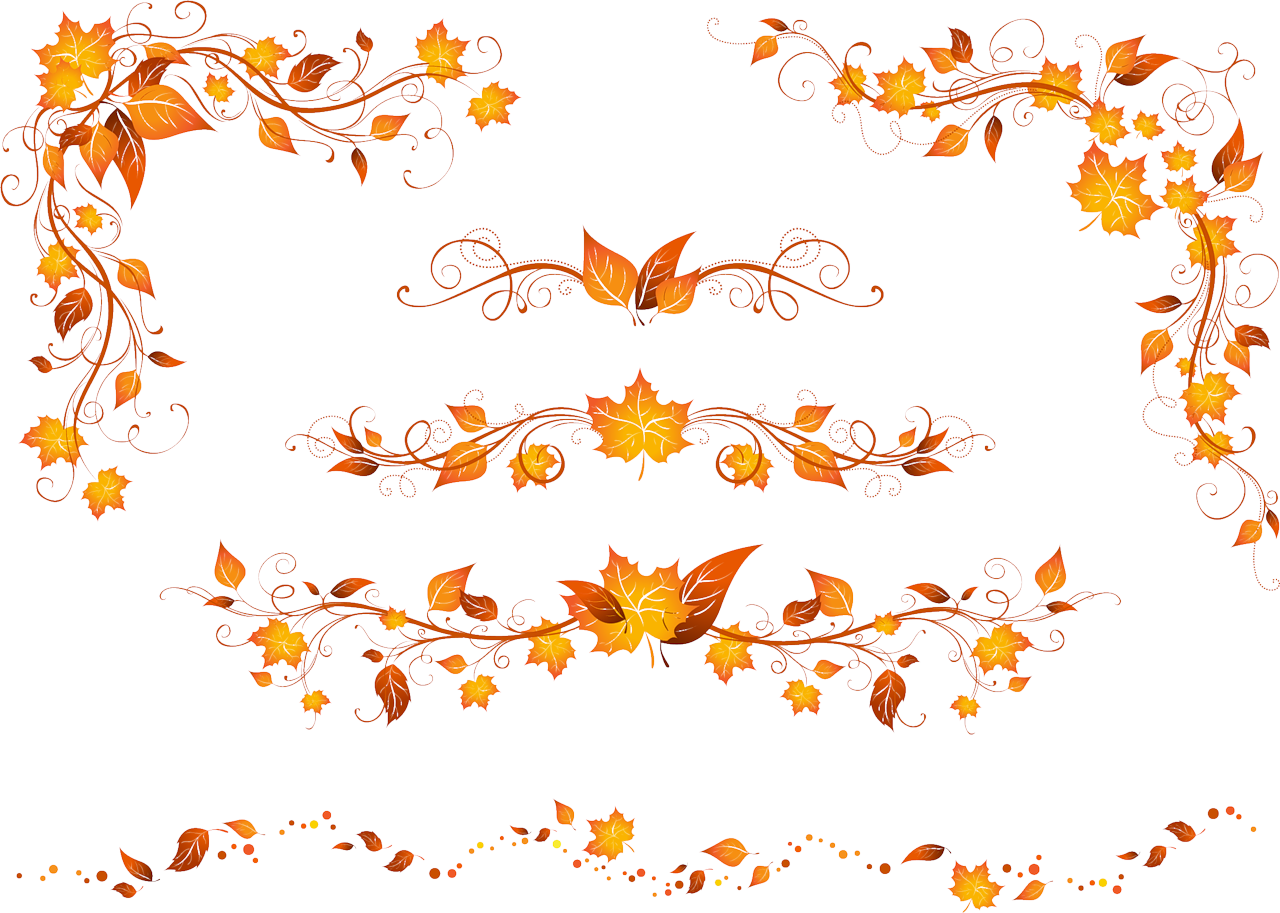 Правила поведения и сбора грибов в лесу
в лес за грибами детям можно ходить только со взрослыми и не отлучаться от них далеко;
 собирать грибы лучше всего в корзинку;
 собирать следует только хорошо знакомые съедобные грибы, но и те нельзя пробовать на вкус;
 грибы нужно аккуратно срезать ножом, чтобы не повредить грибницу; 
лучше не собирать старые, перезрелые грибы, так как в них со временем накапливаются вредные вещества;
 не знакомые и несъедобные грибы нельзя топтать, сбивать, так как они служат пищей и лекарством многим животным;
 в природе нет ничего не нужного, лишнего, поэтому учись бережно и с заботой относится к ней.
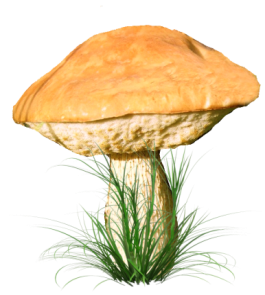 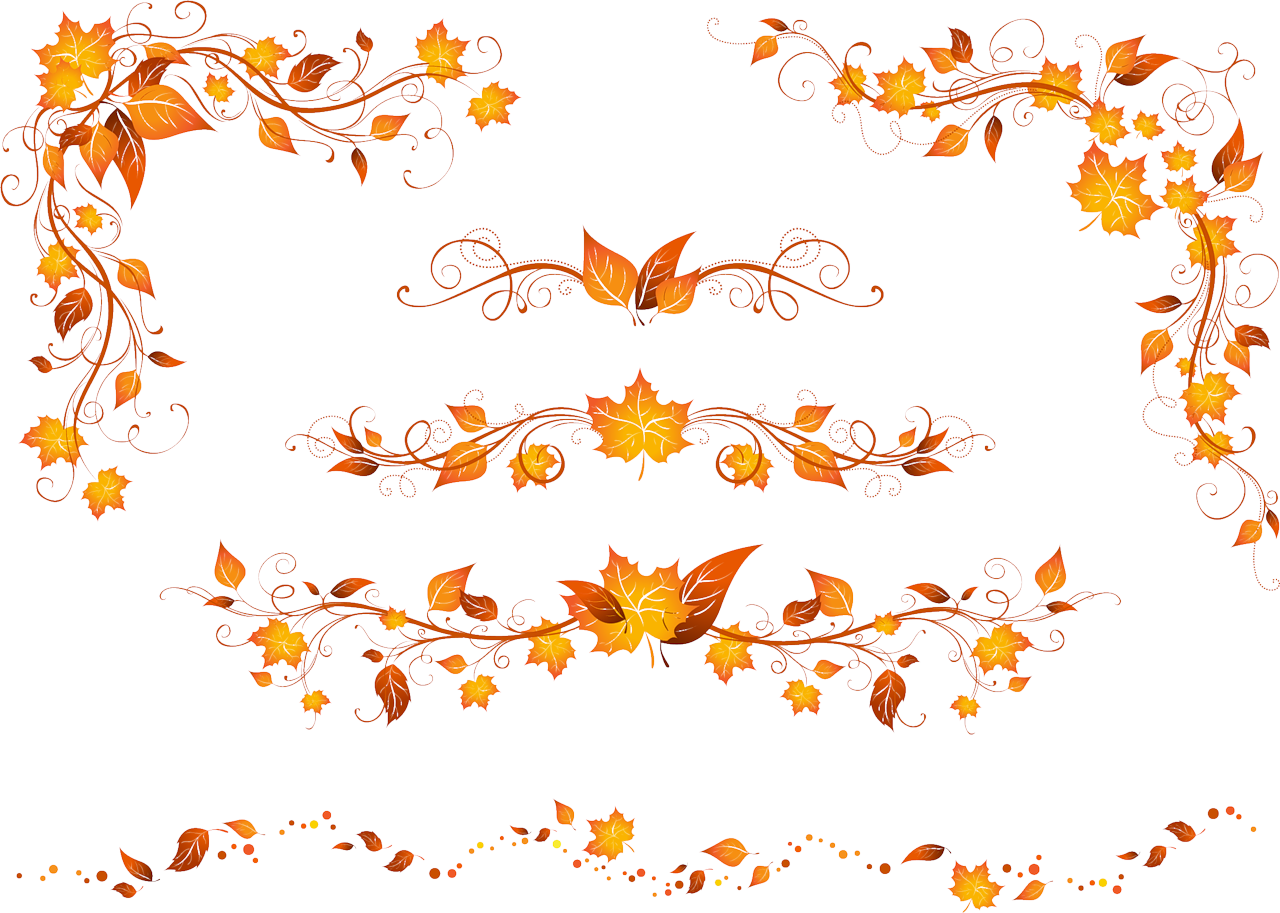 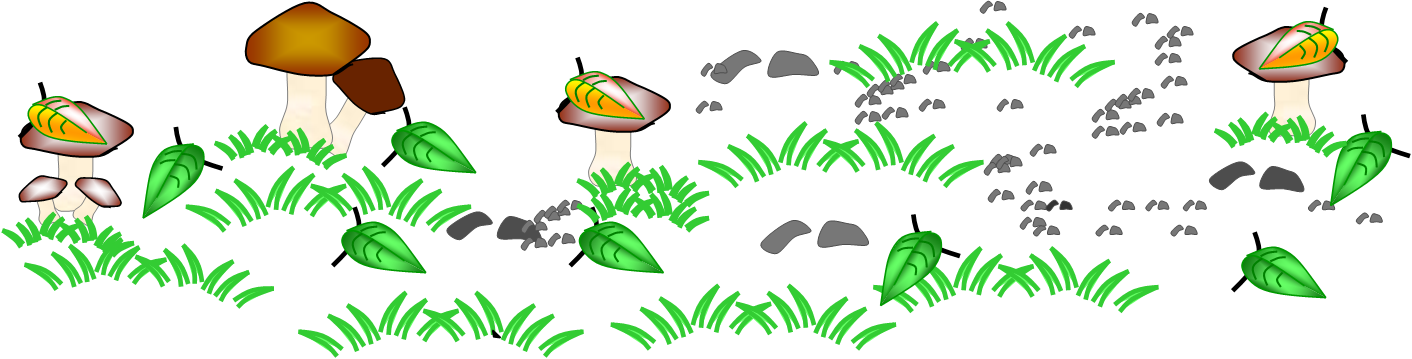 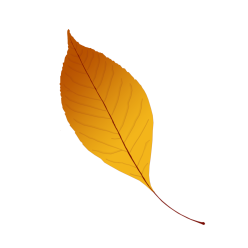 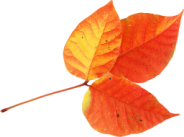 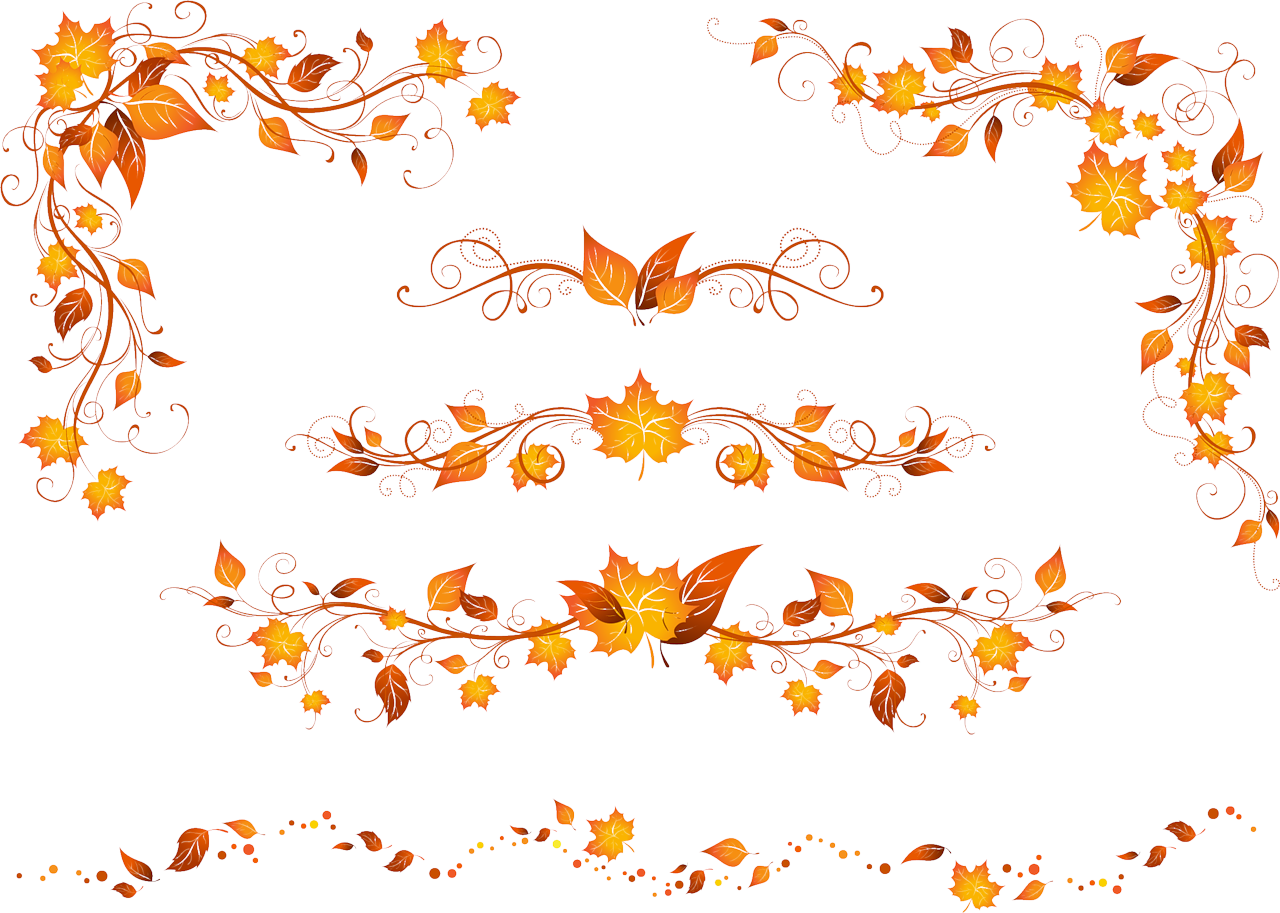 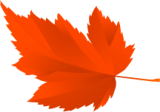 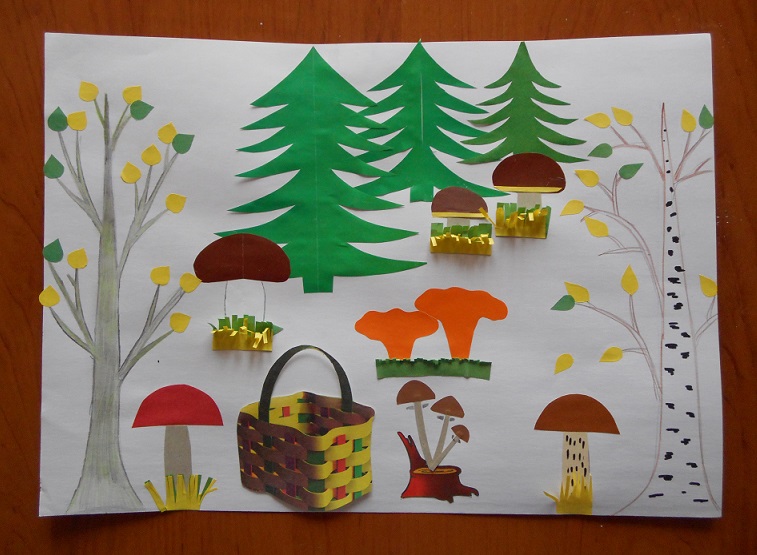